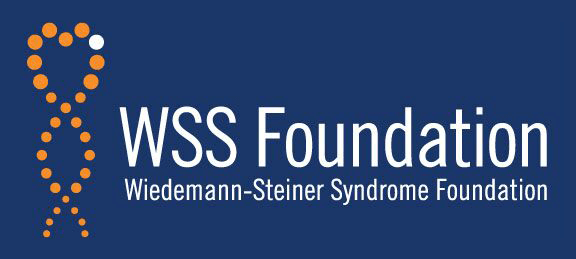 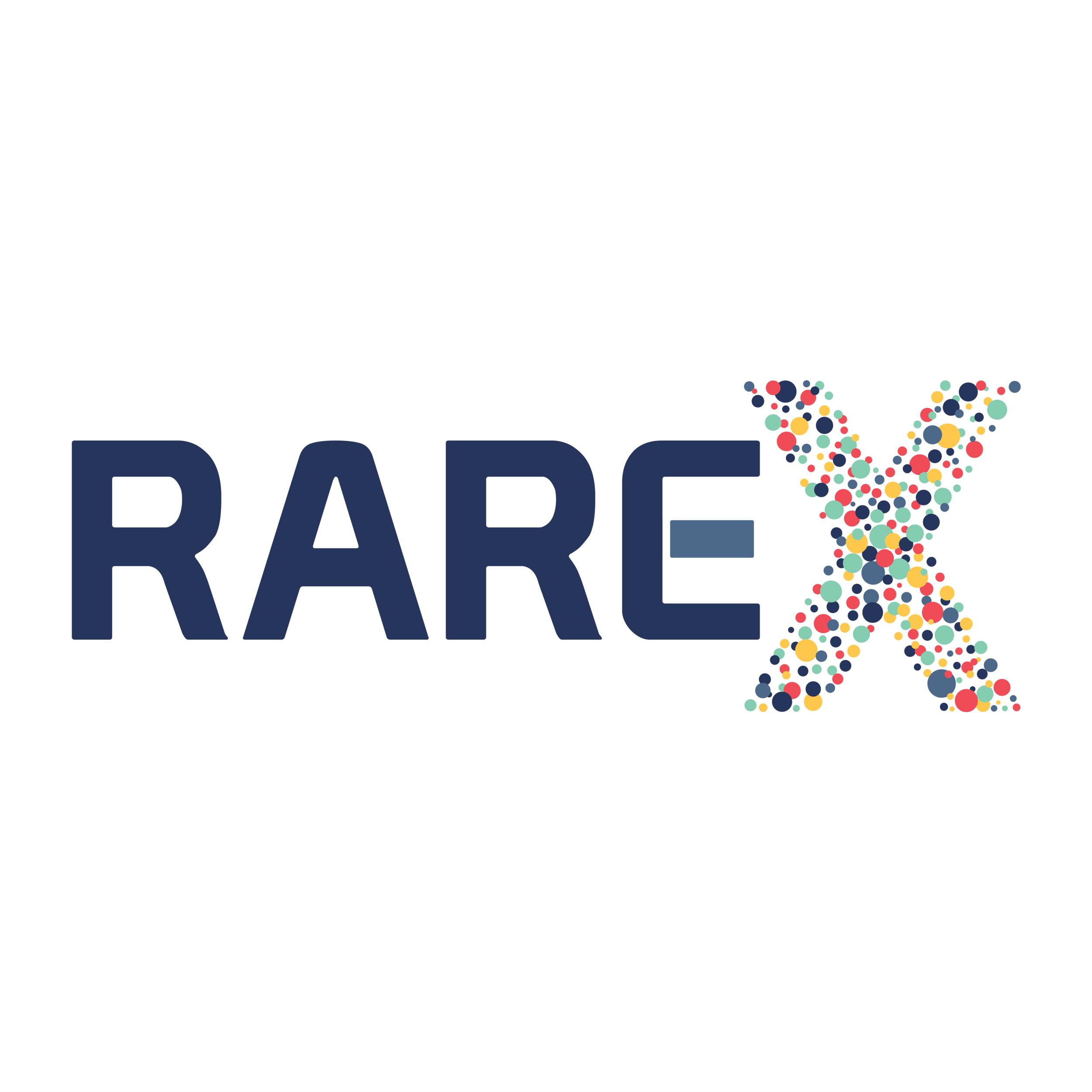 WSS Data Collection ProgramWiedemann-Steiner SyndromeData Progress Report - November 2023
This report reflects the enrollment and completed surveys of 178 individuals diagnosed with WSS between the launch of the program on September 1, 2022 and November 20, 2023.
Patient Locations Across the Globe
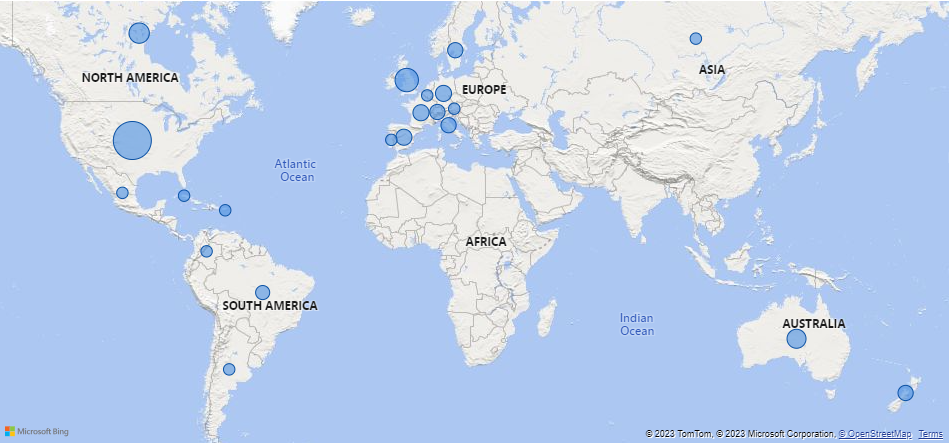 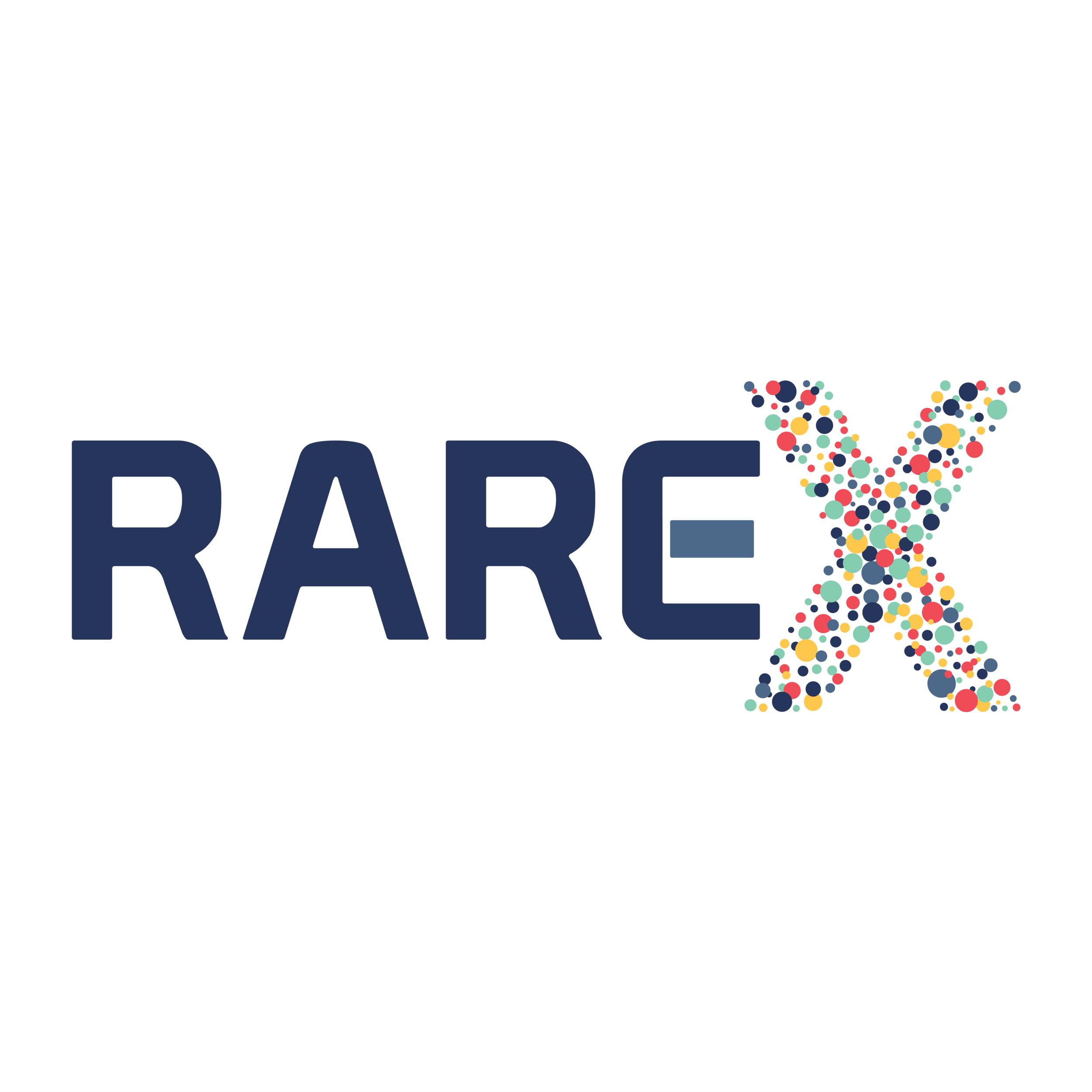 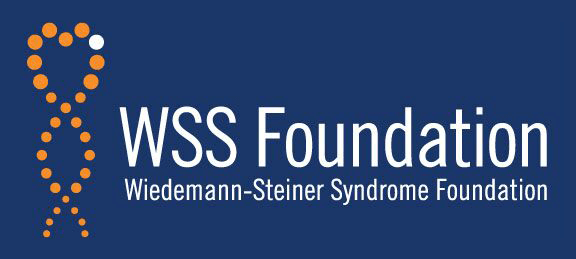 Percentage KMT2A Mutation Types Reported
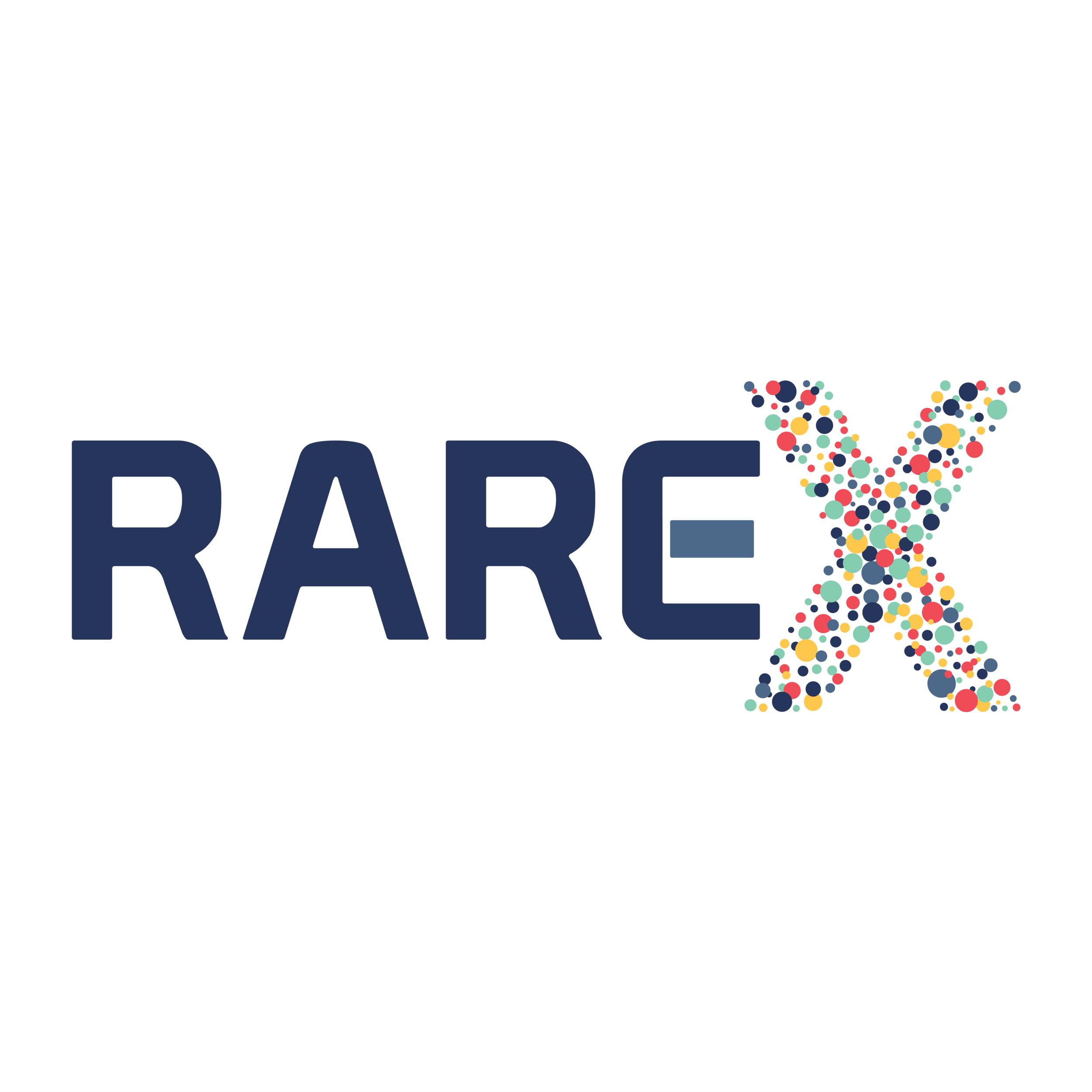 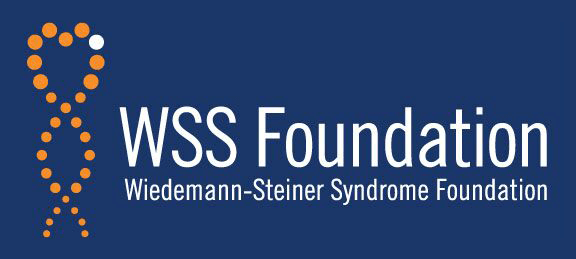 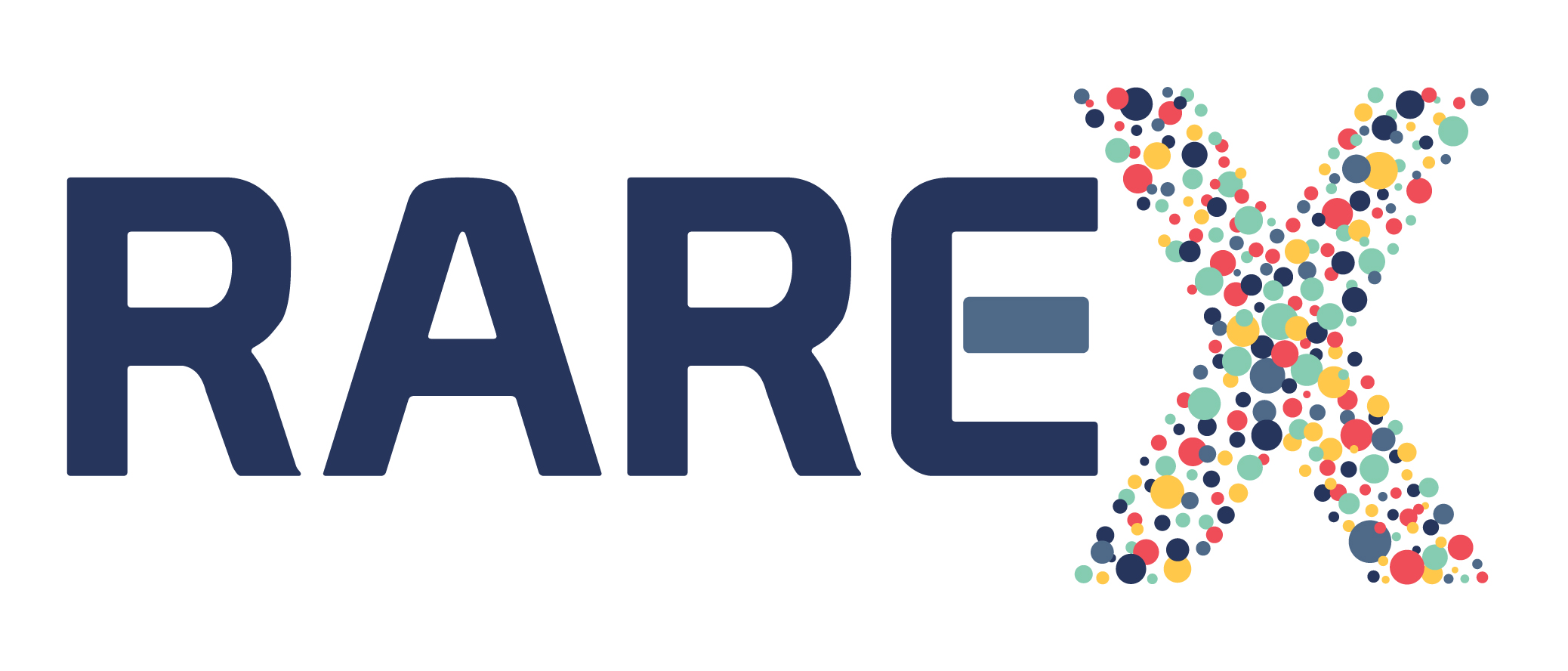 Overview of Reported Issues
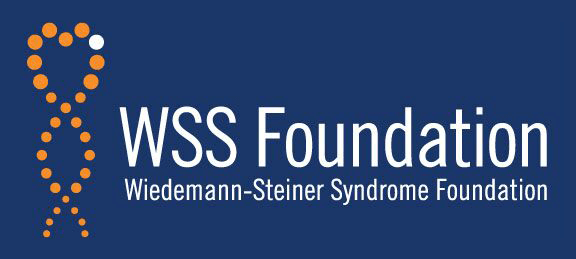 Completion Rate of Relevant Surveys
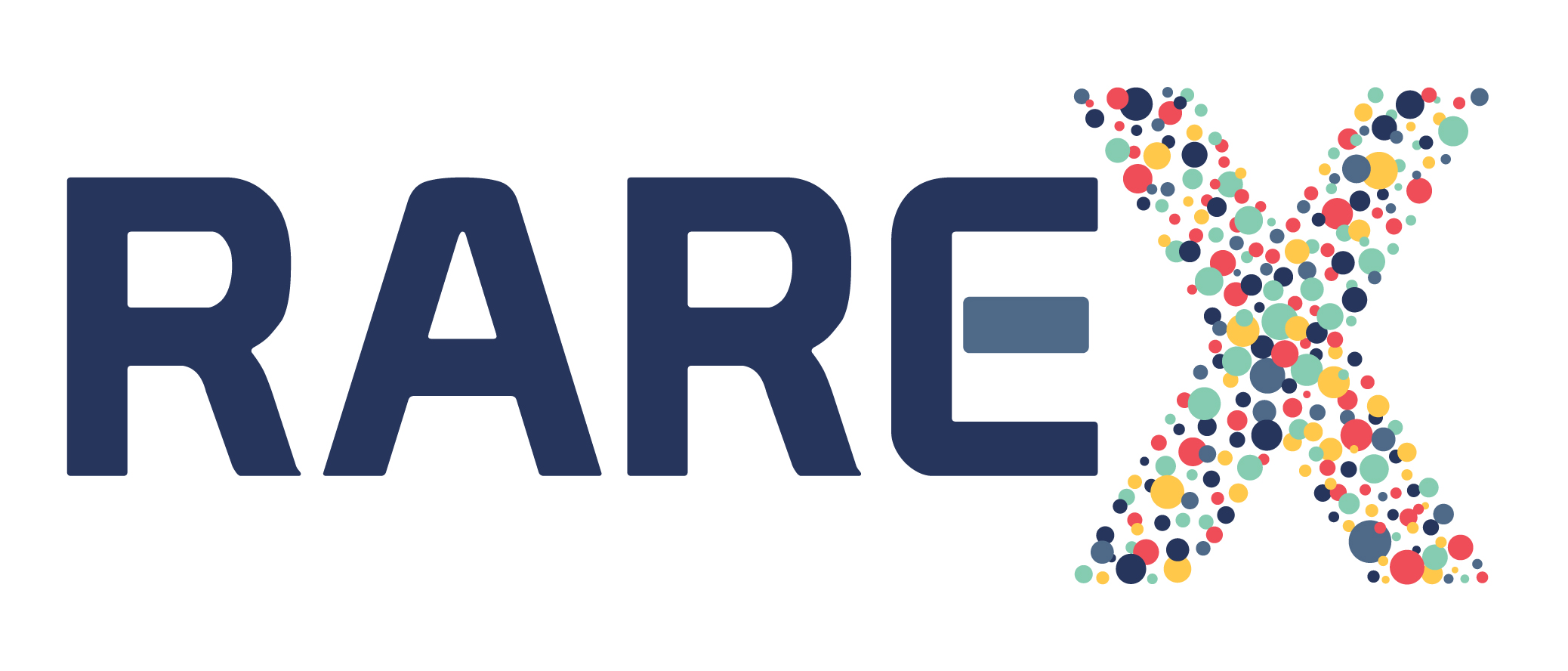 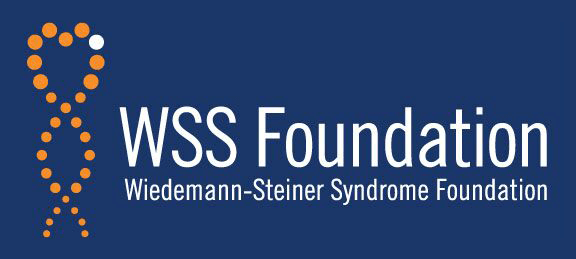 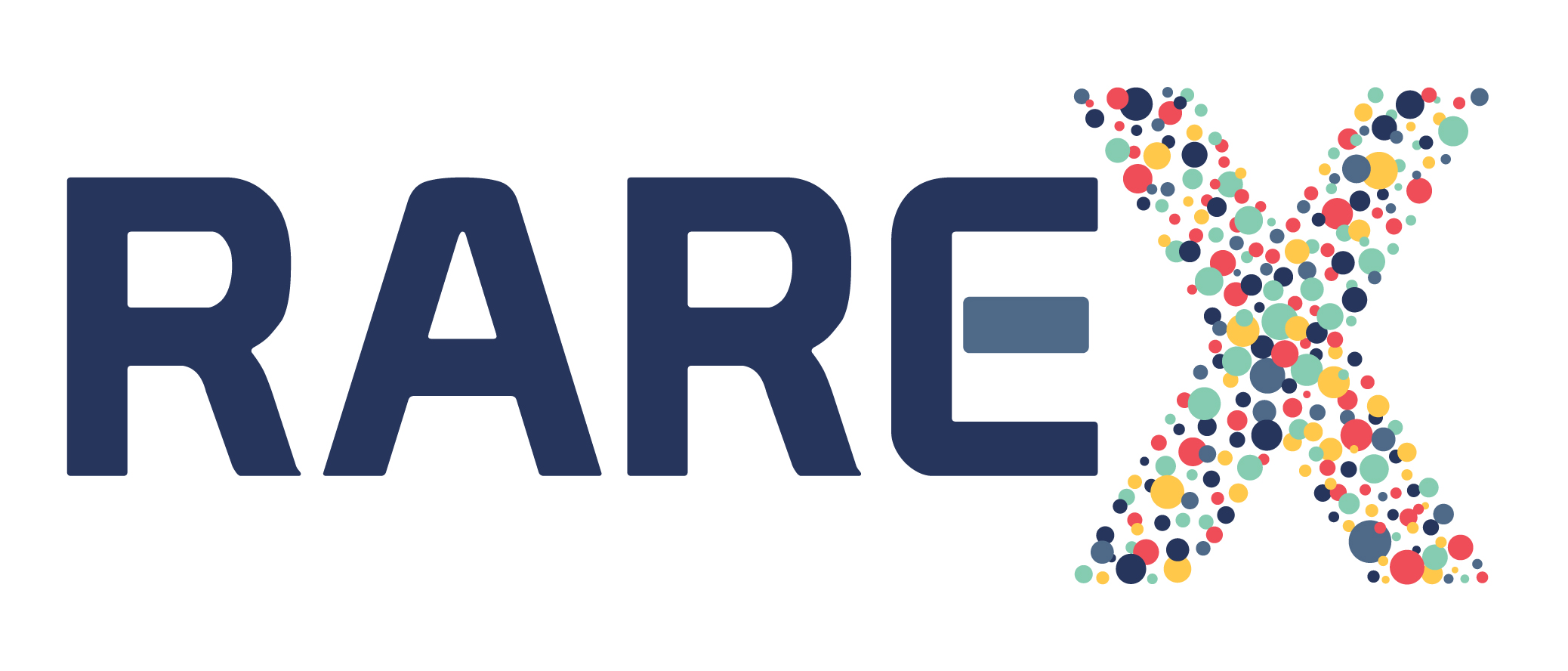 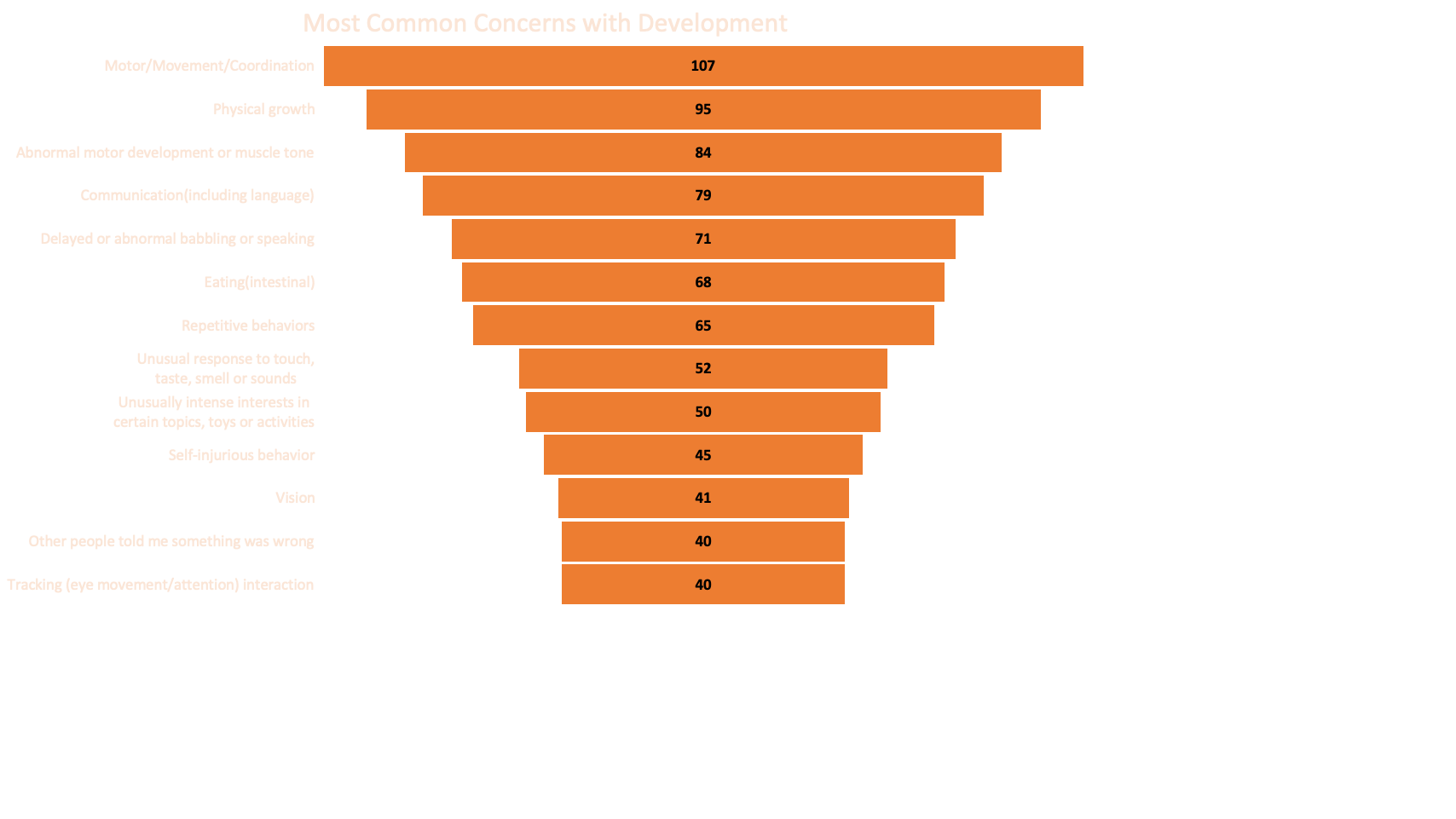 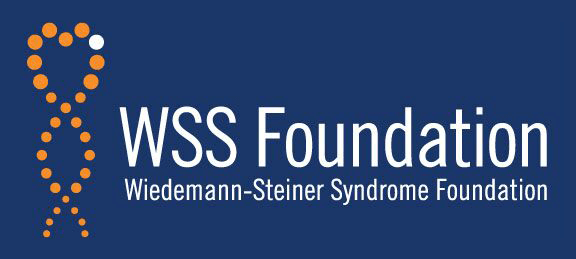 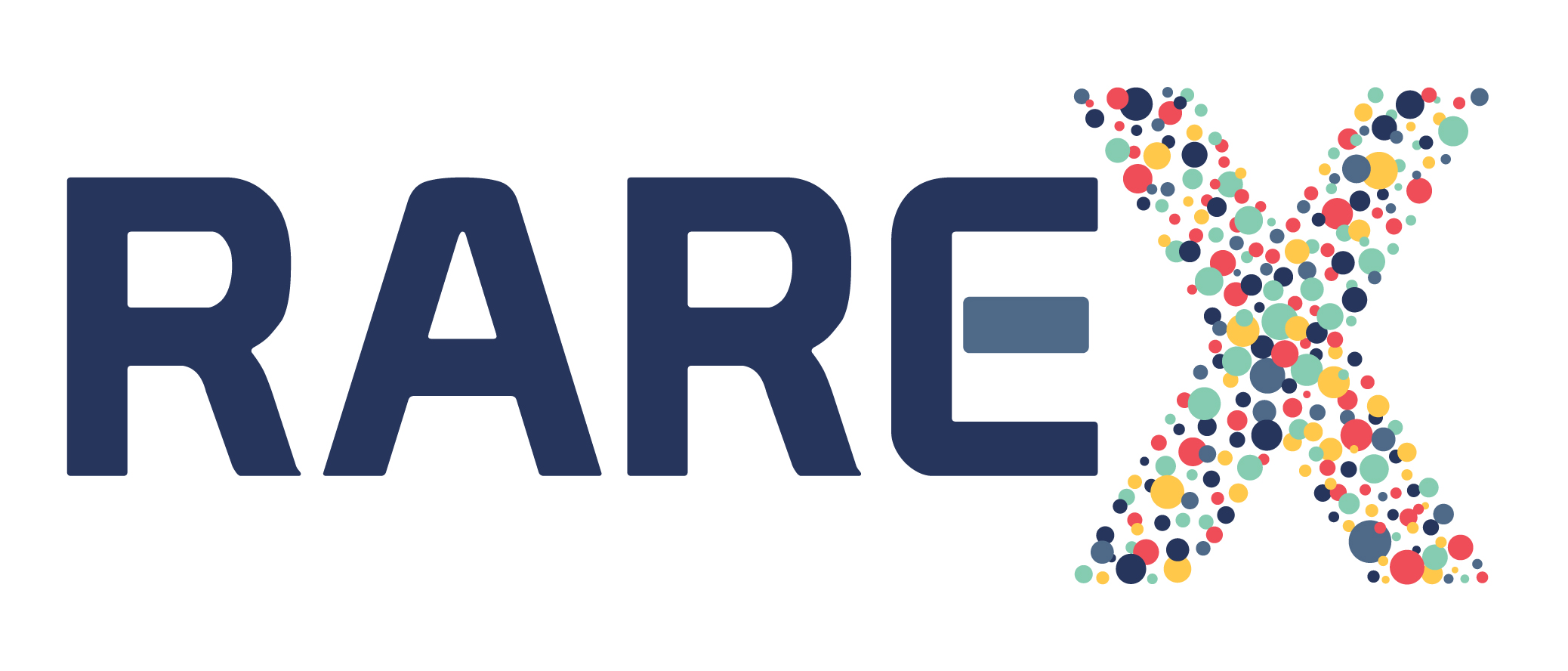 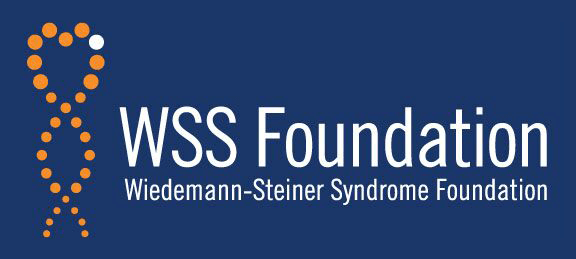 Total Complete: 80
Surveys still Needed: 30
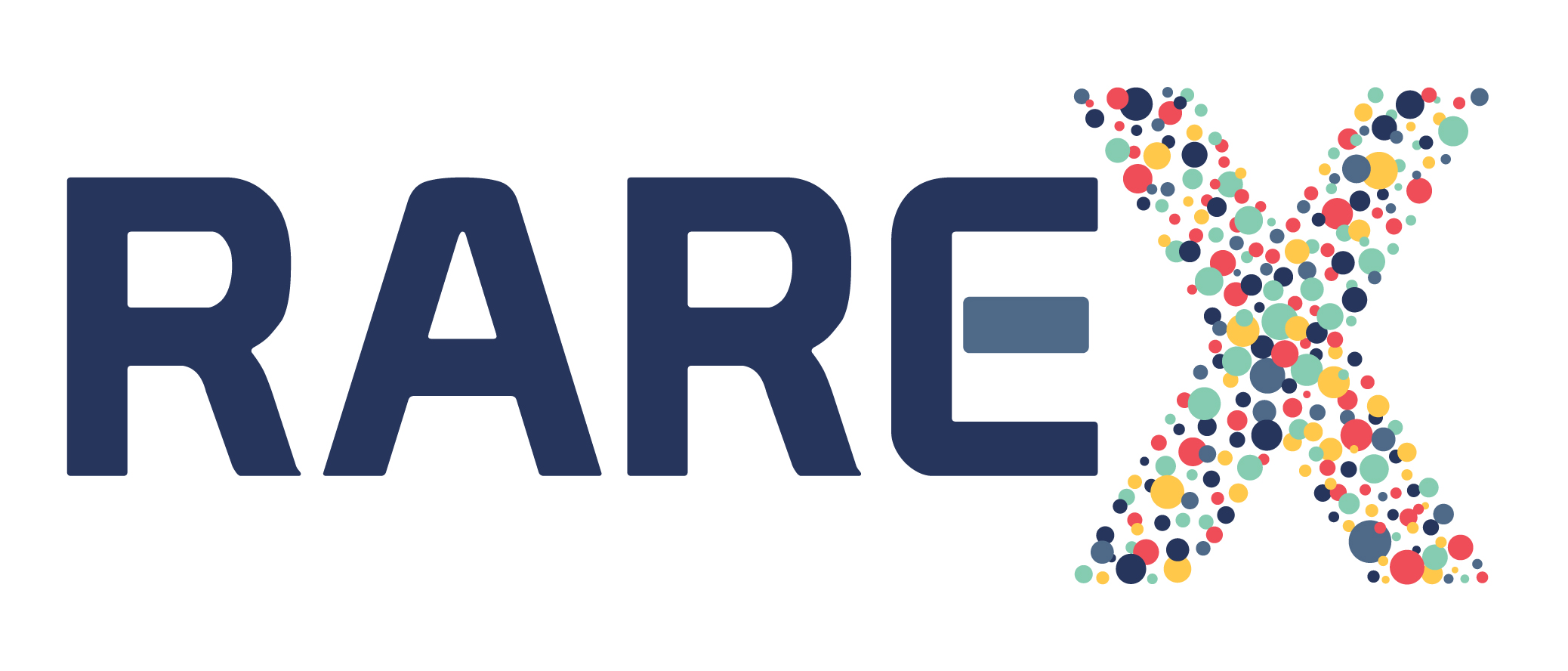 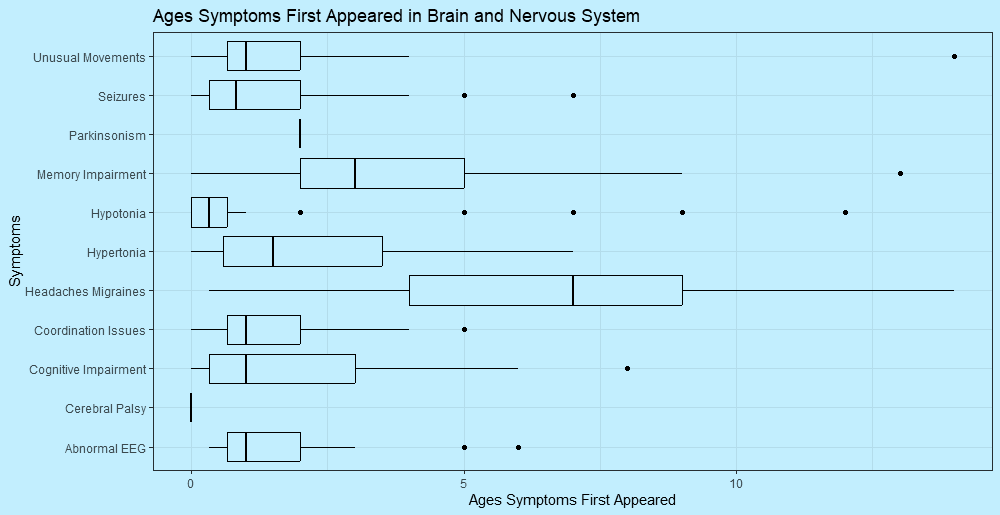 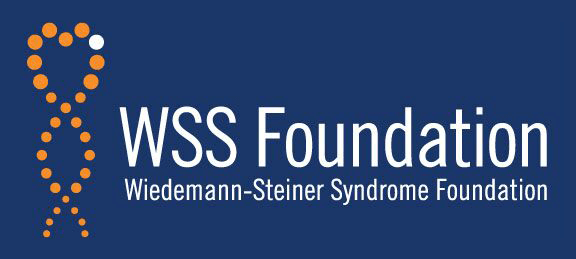 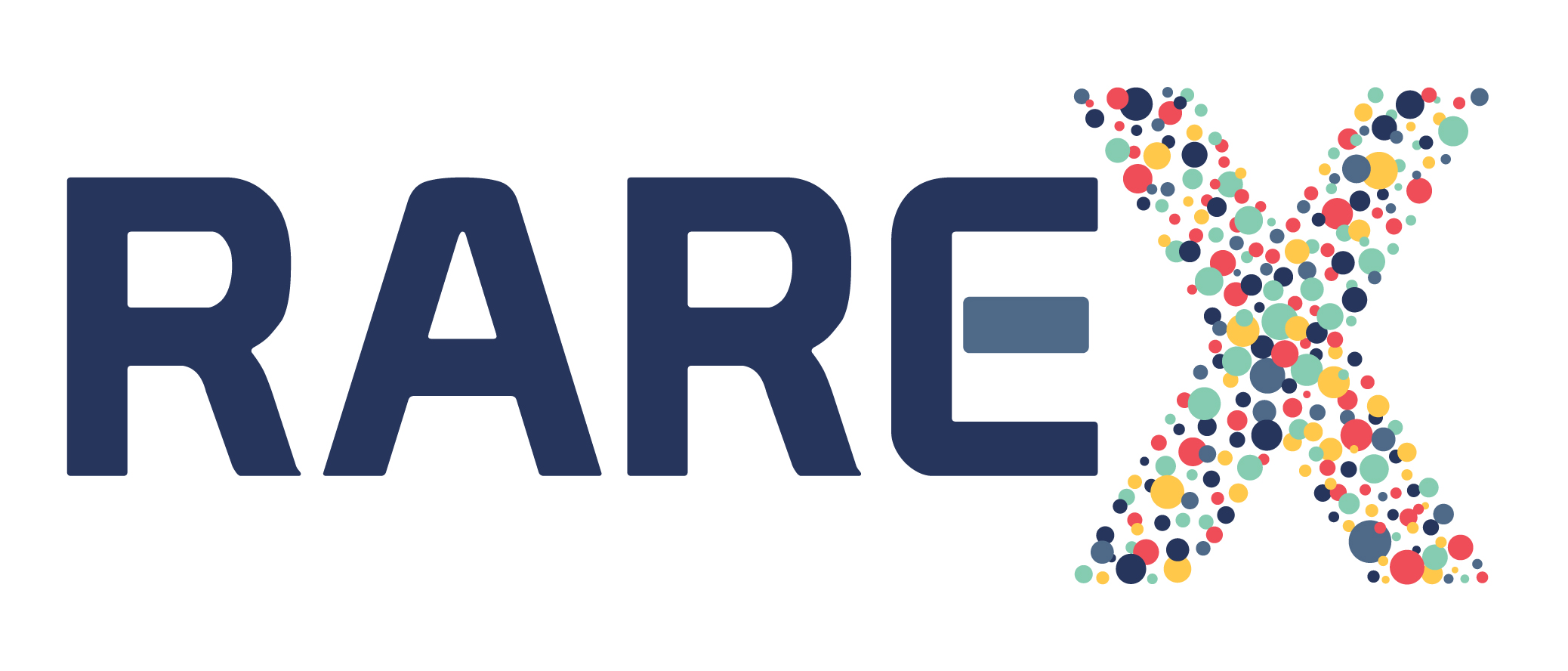 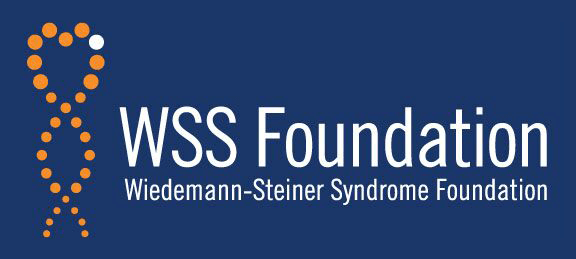 Total Complete: 85
Surveys still Needed: 19
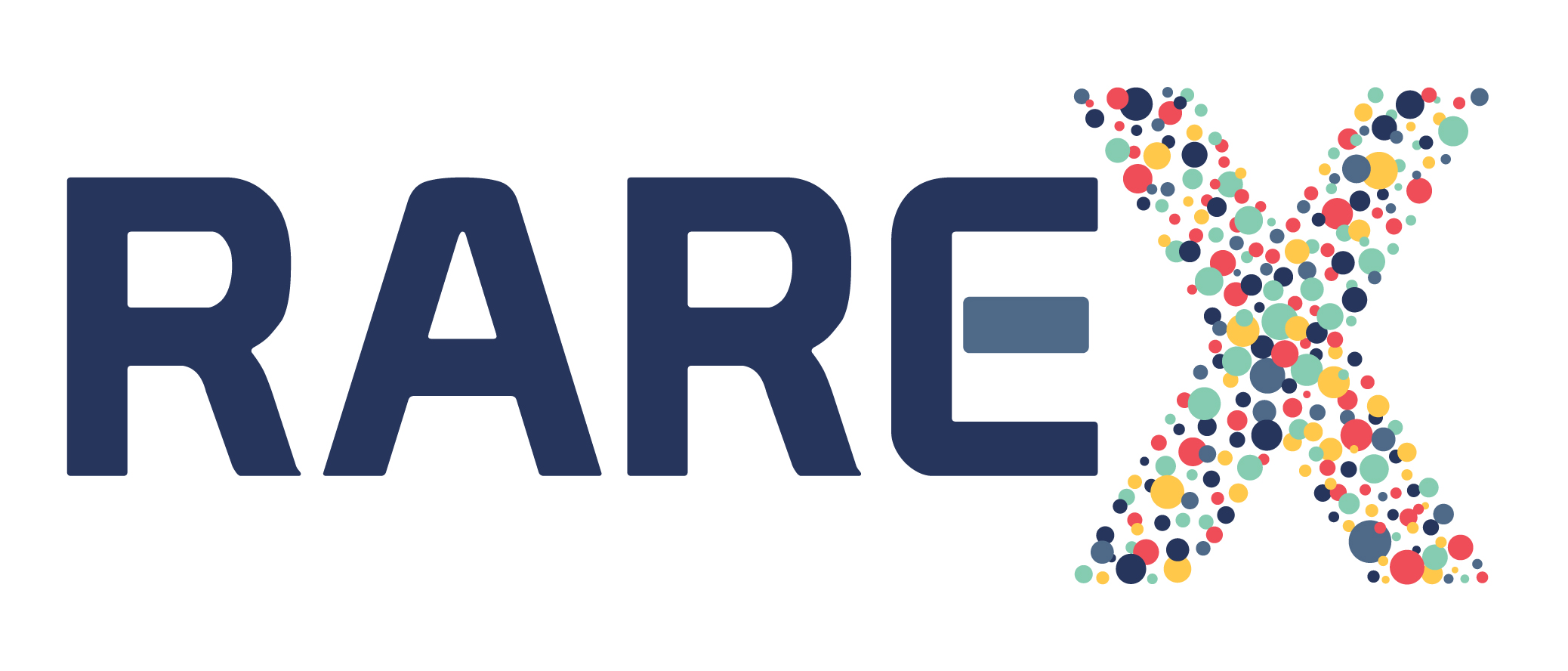 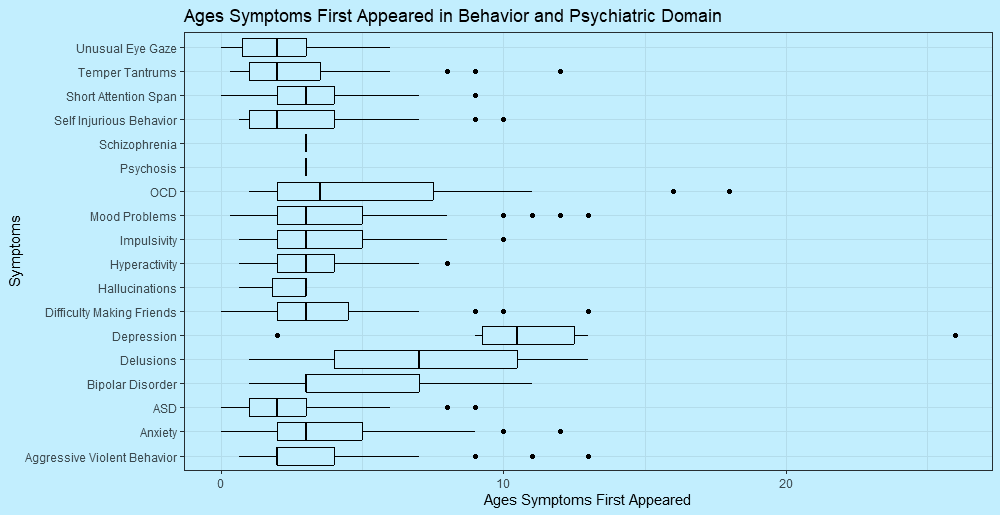 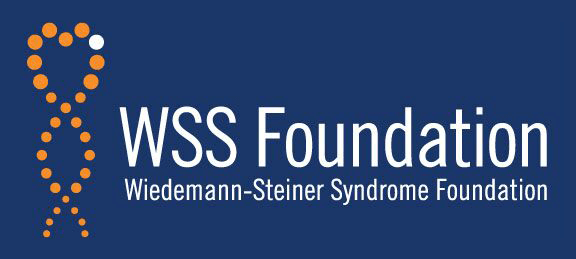 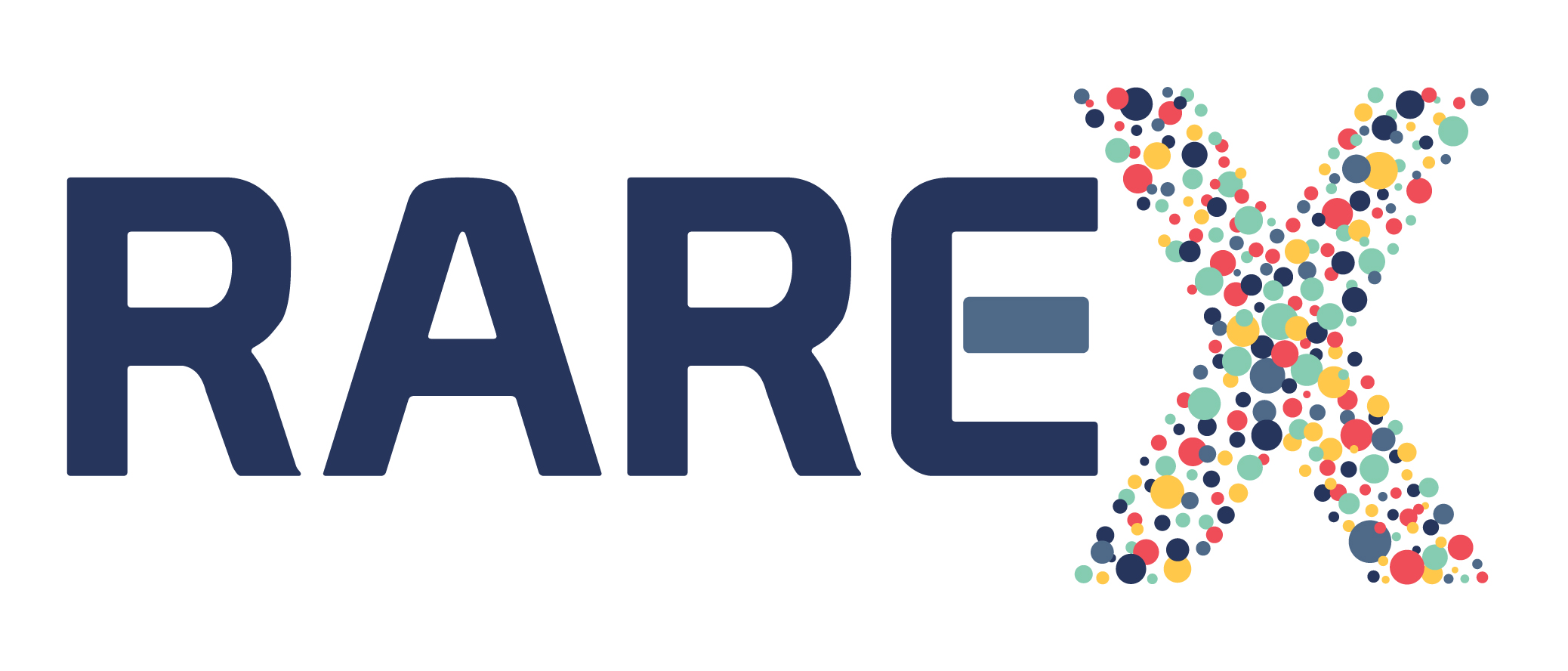 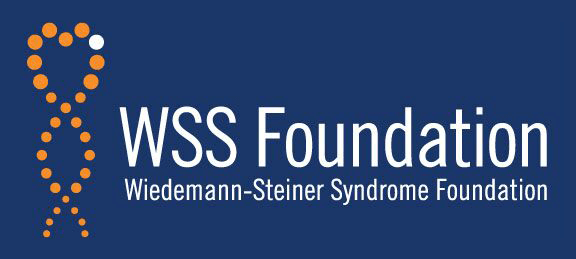 Total Complete: 87
Surveys still Needed: 17
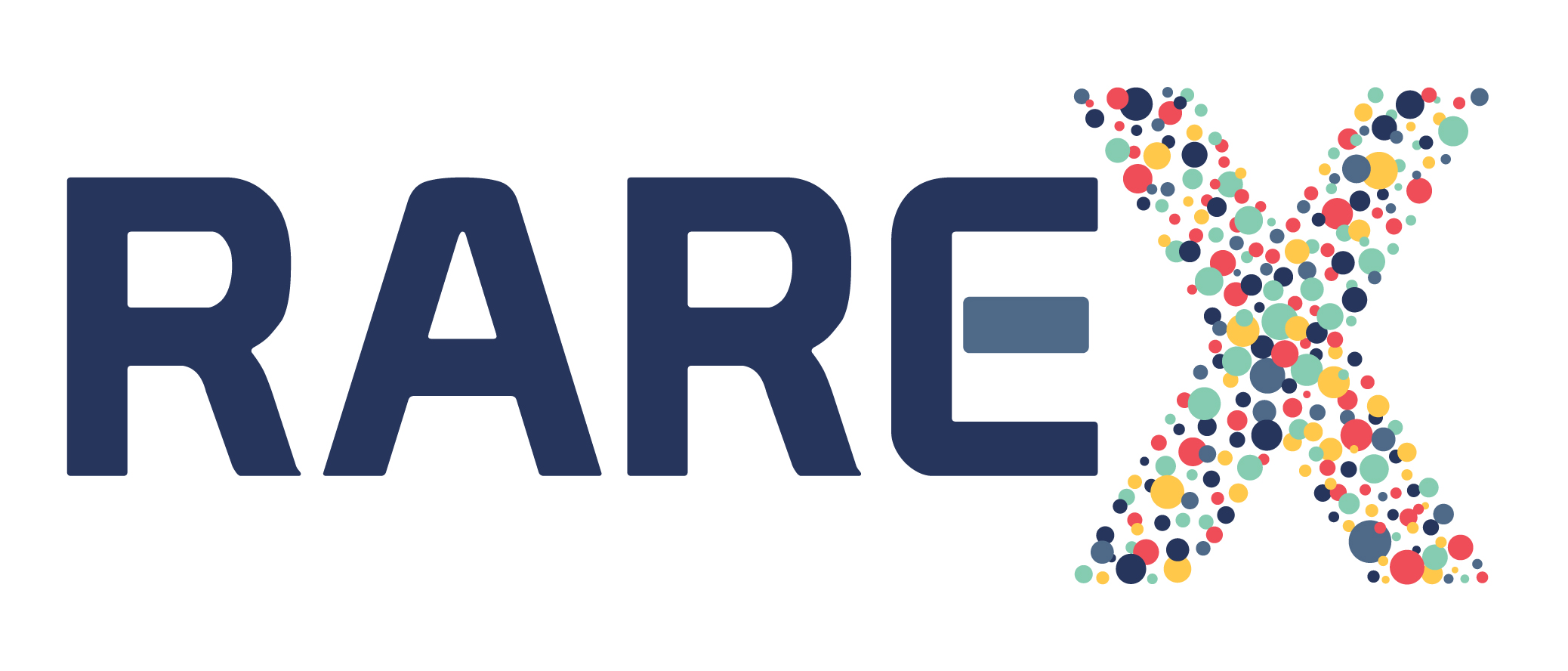 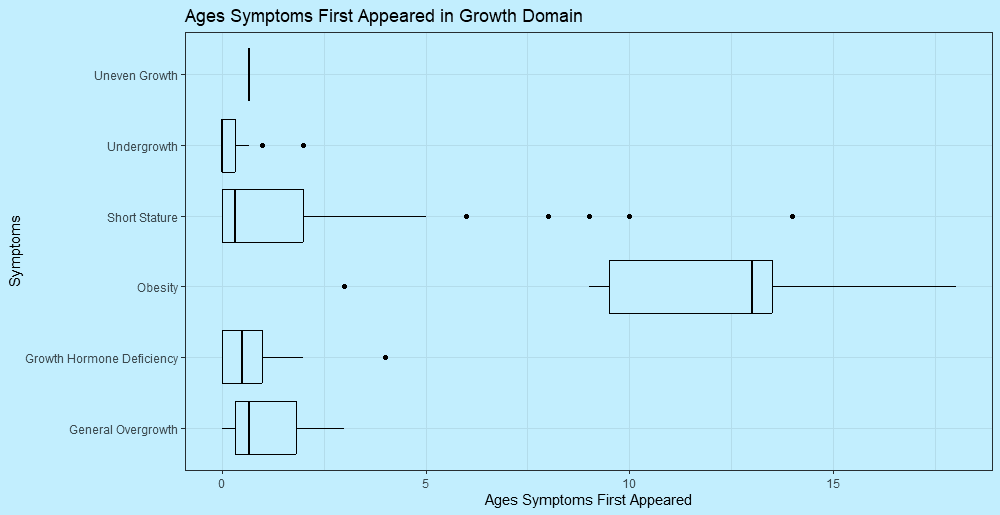 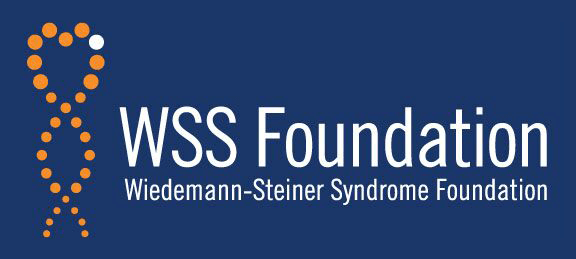 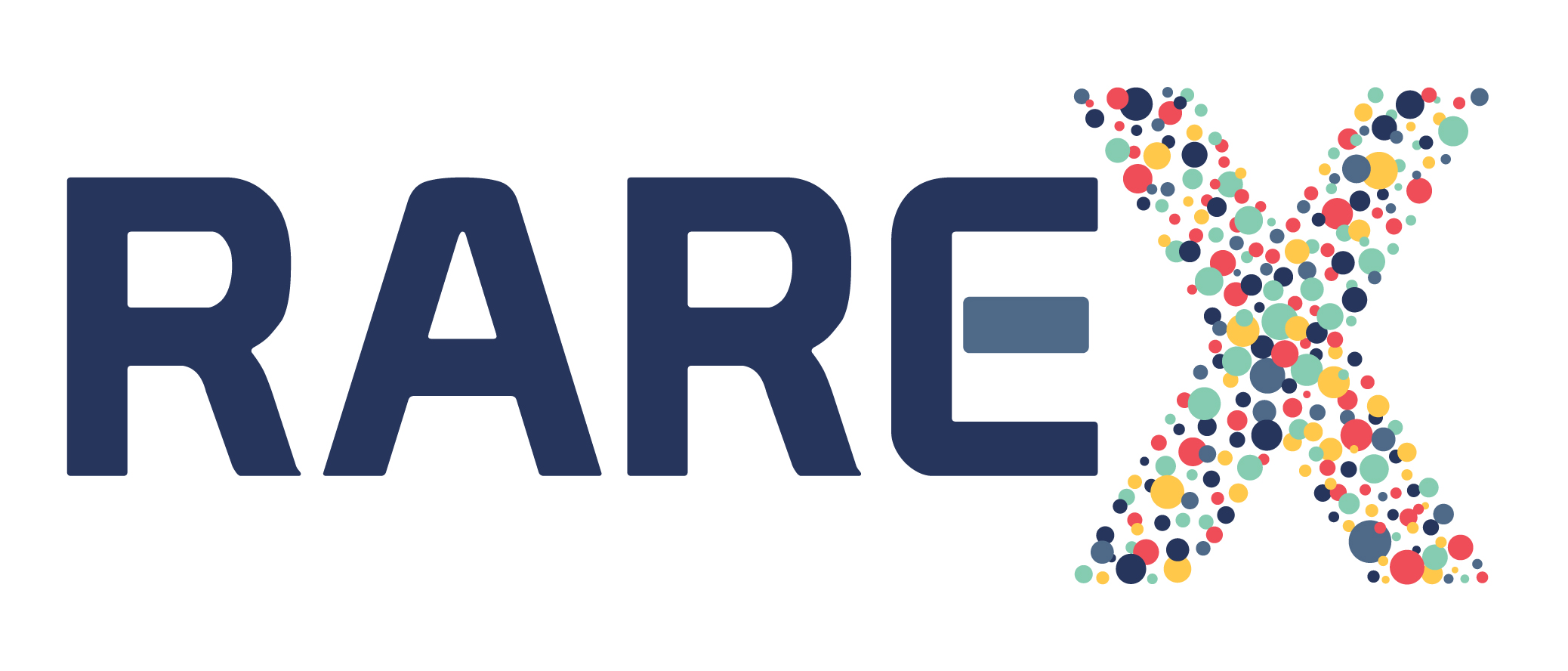 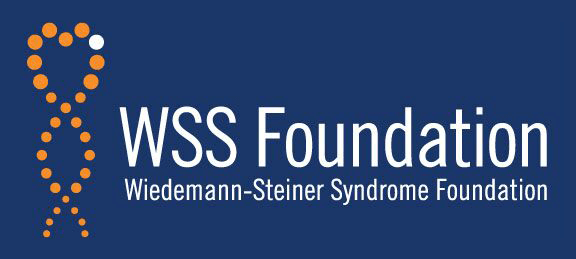 Total Complete: 69
Surveys still Needed: 27
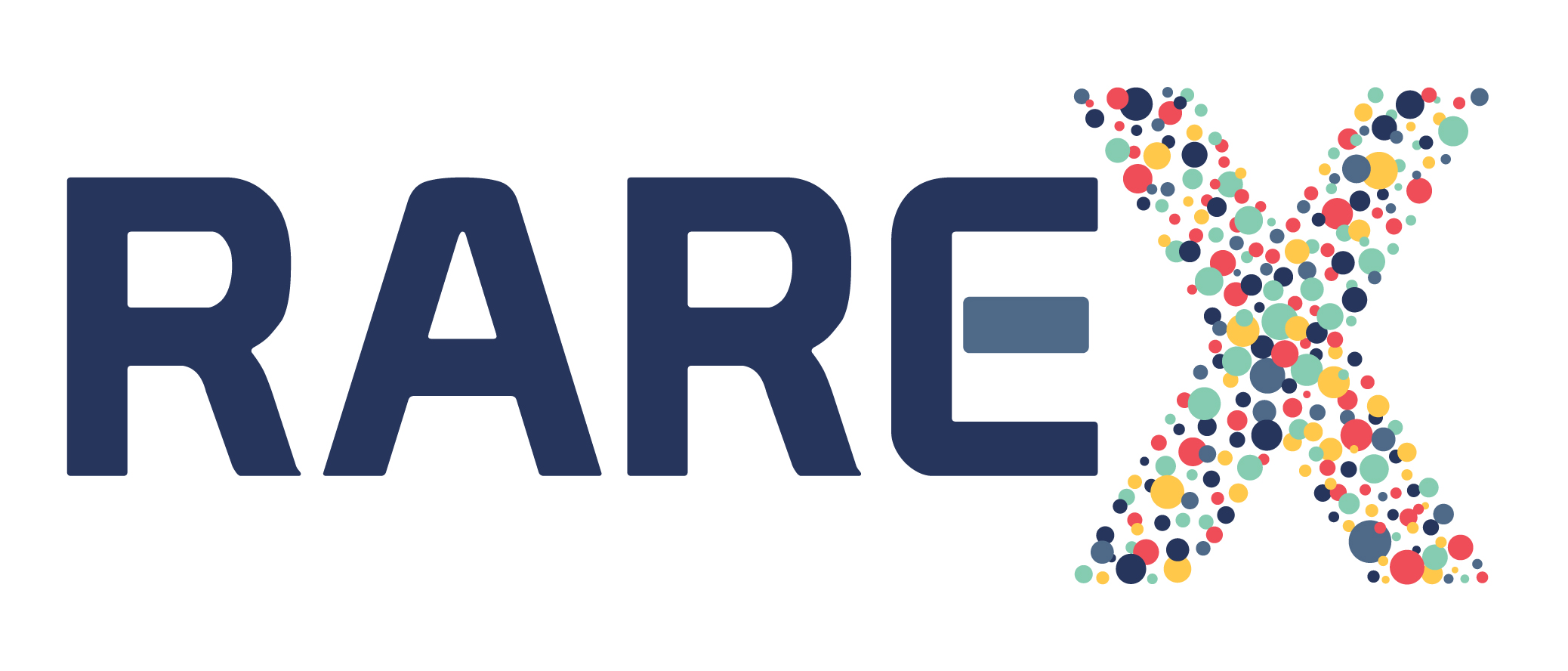 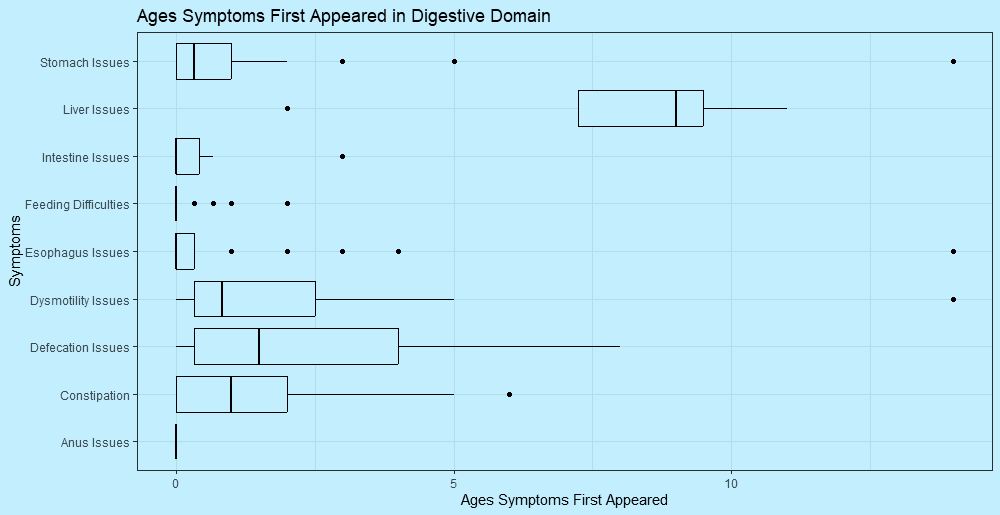 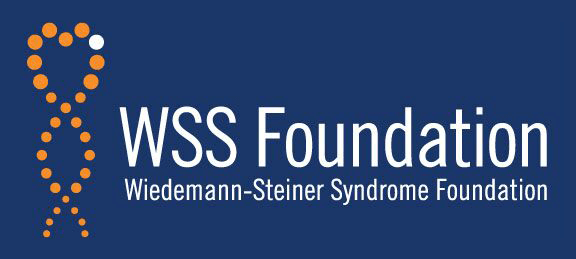 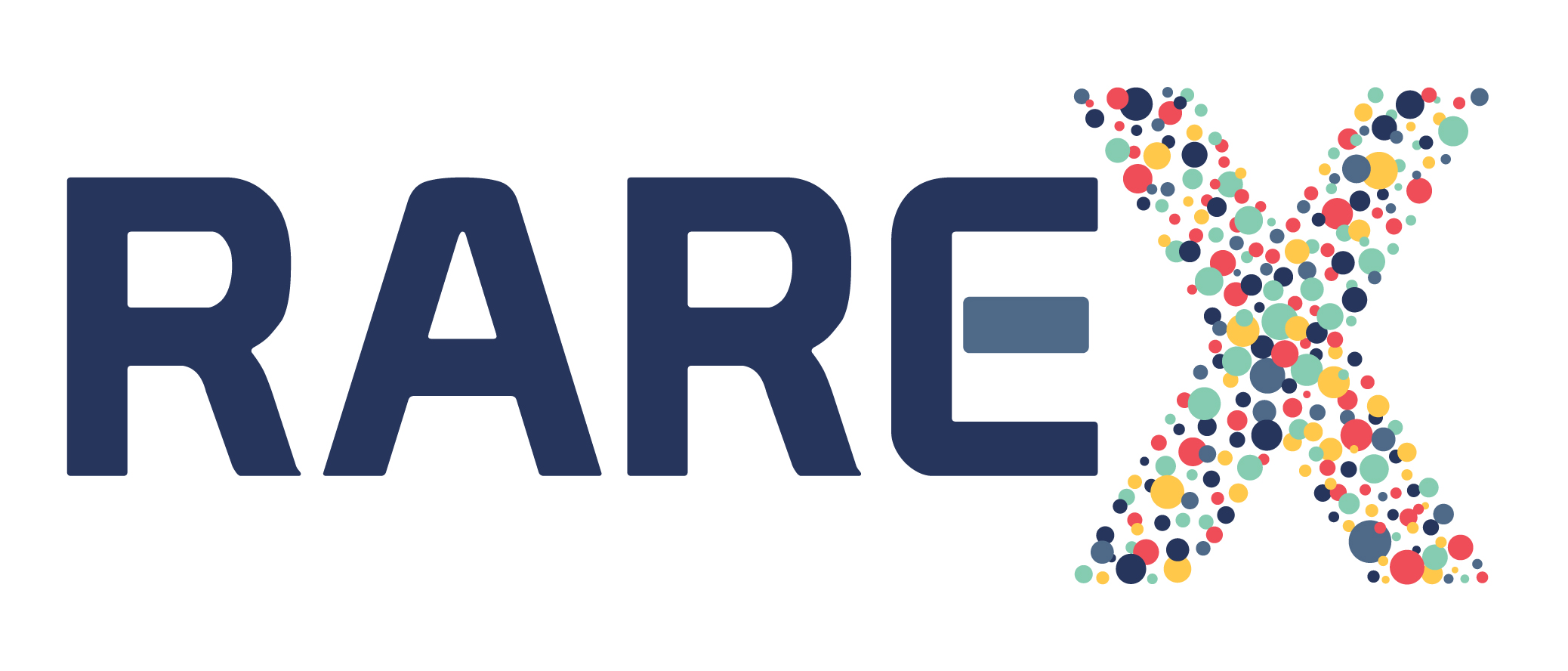 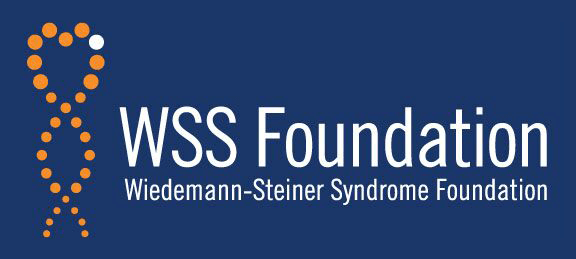 Total Complete: 67
Surveys still Needed: 31
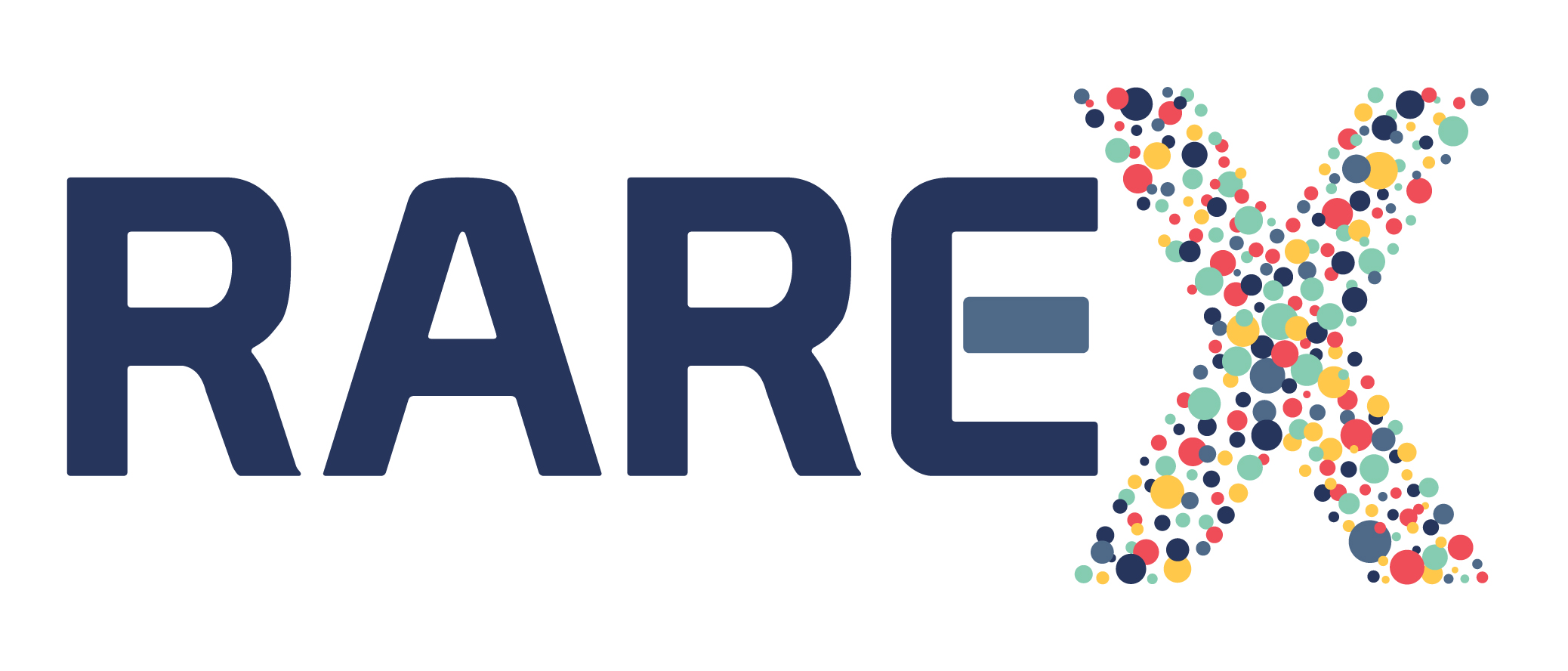 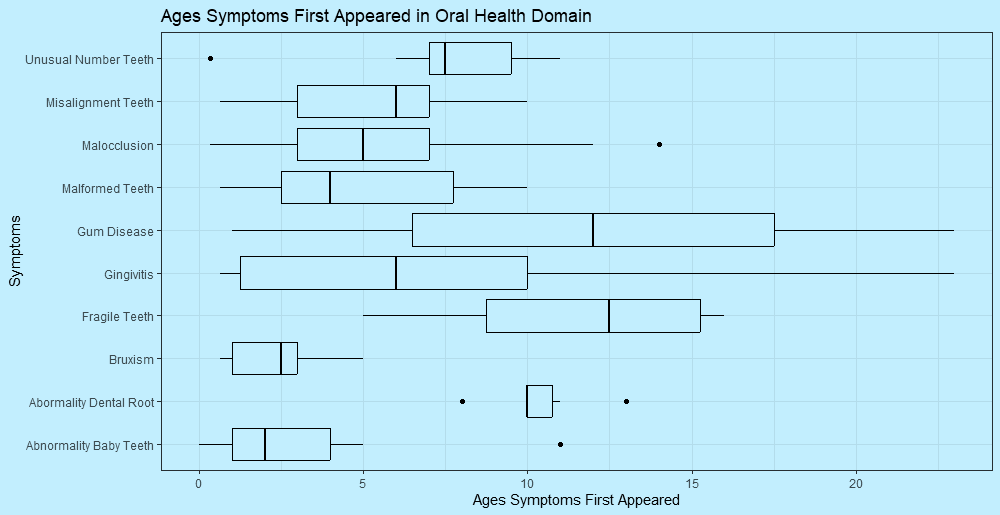 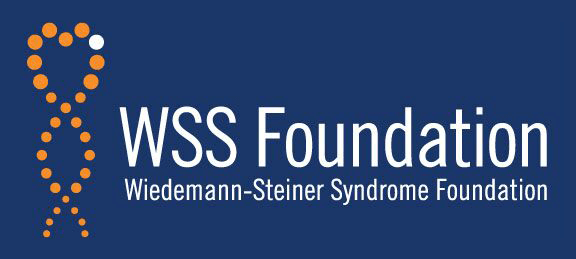 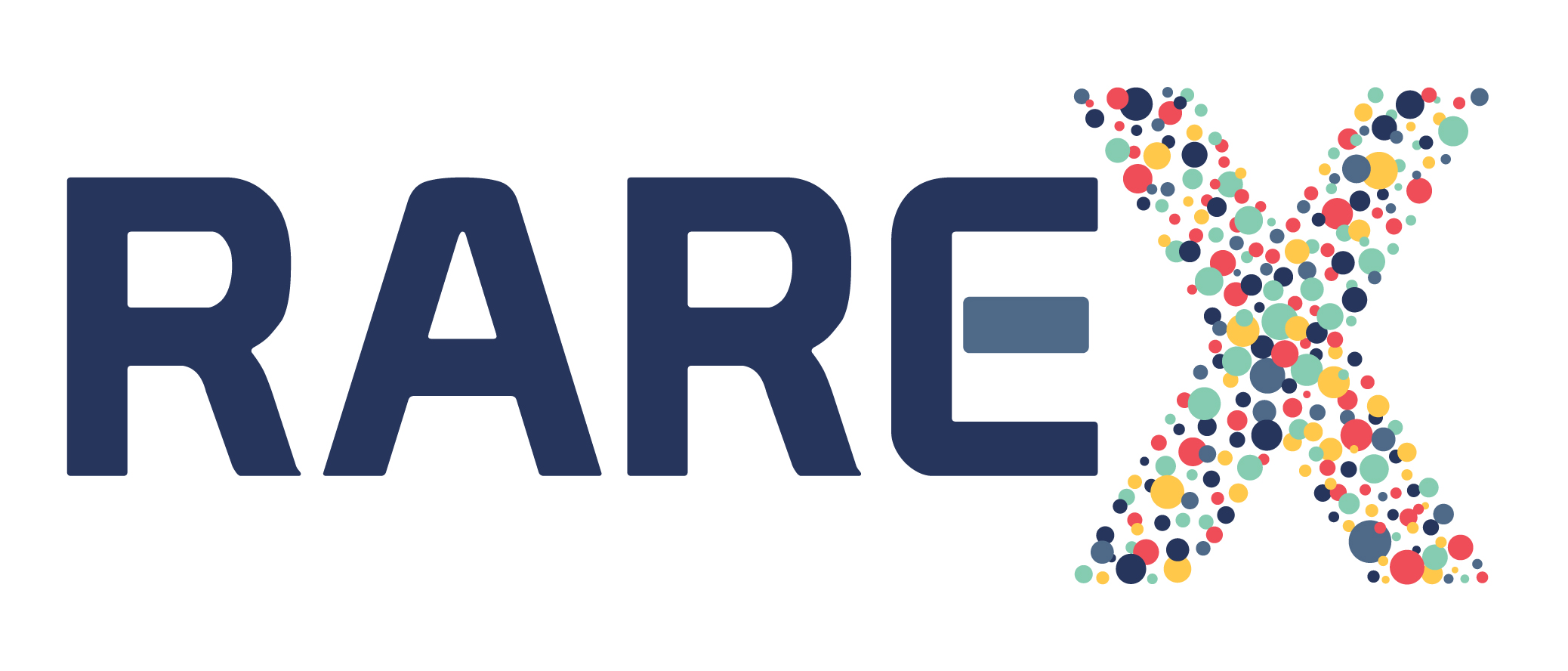 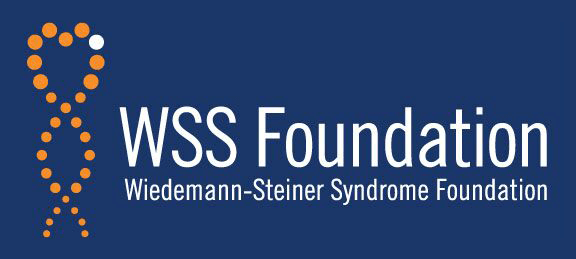 Total Complete: 70
Surveys still Needed: 22
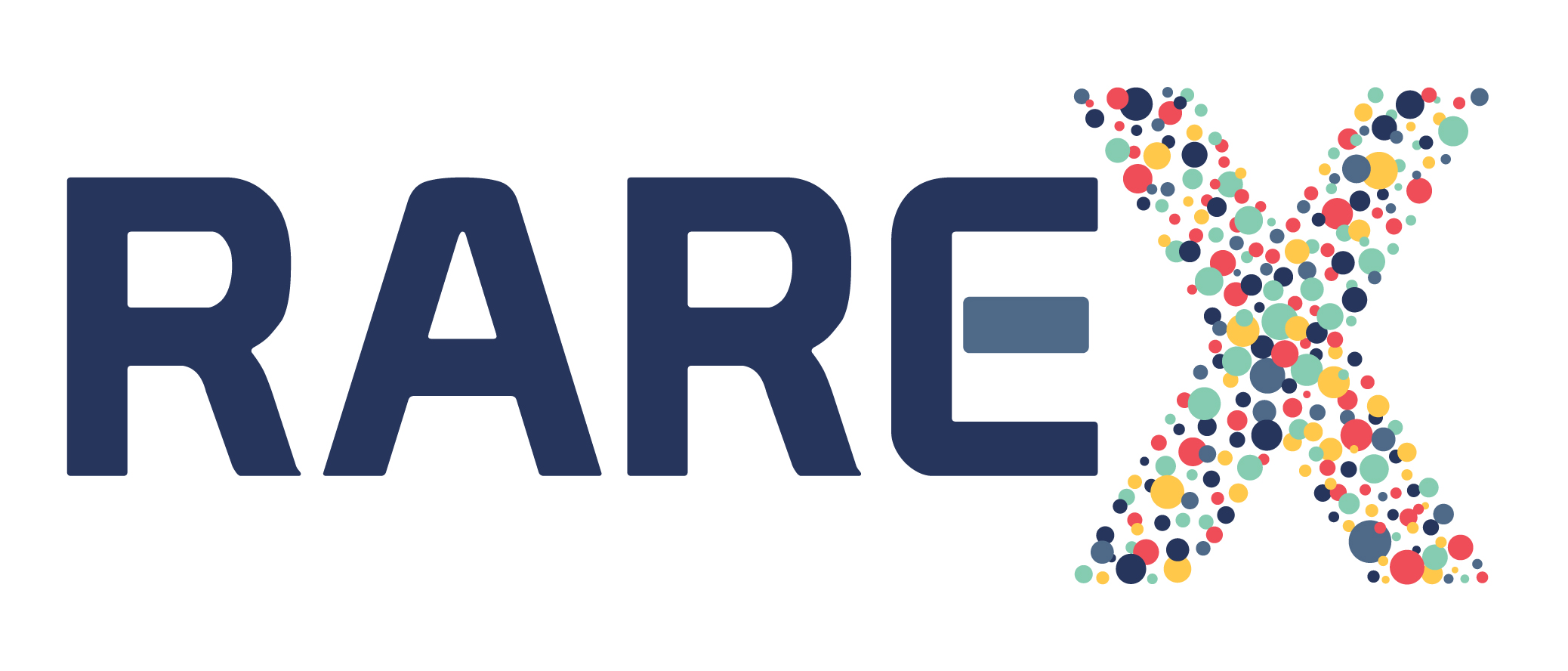 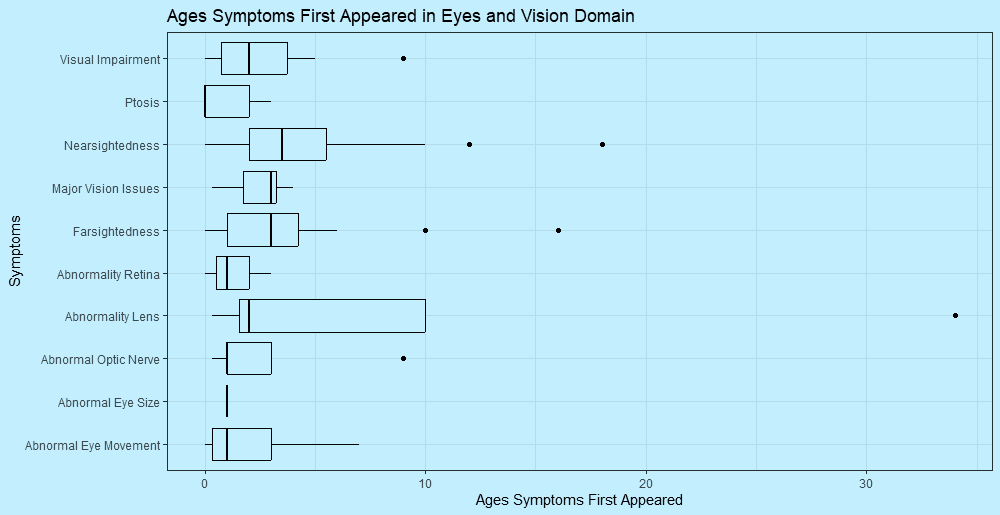 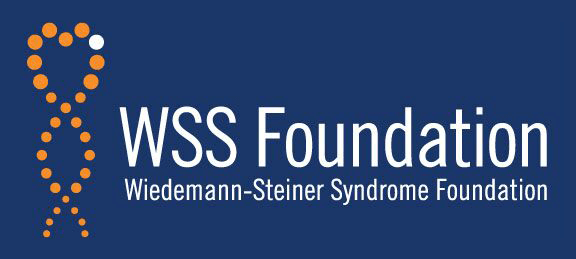 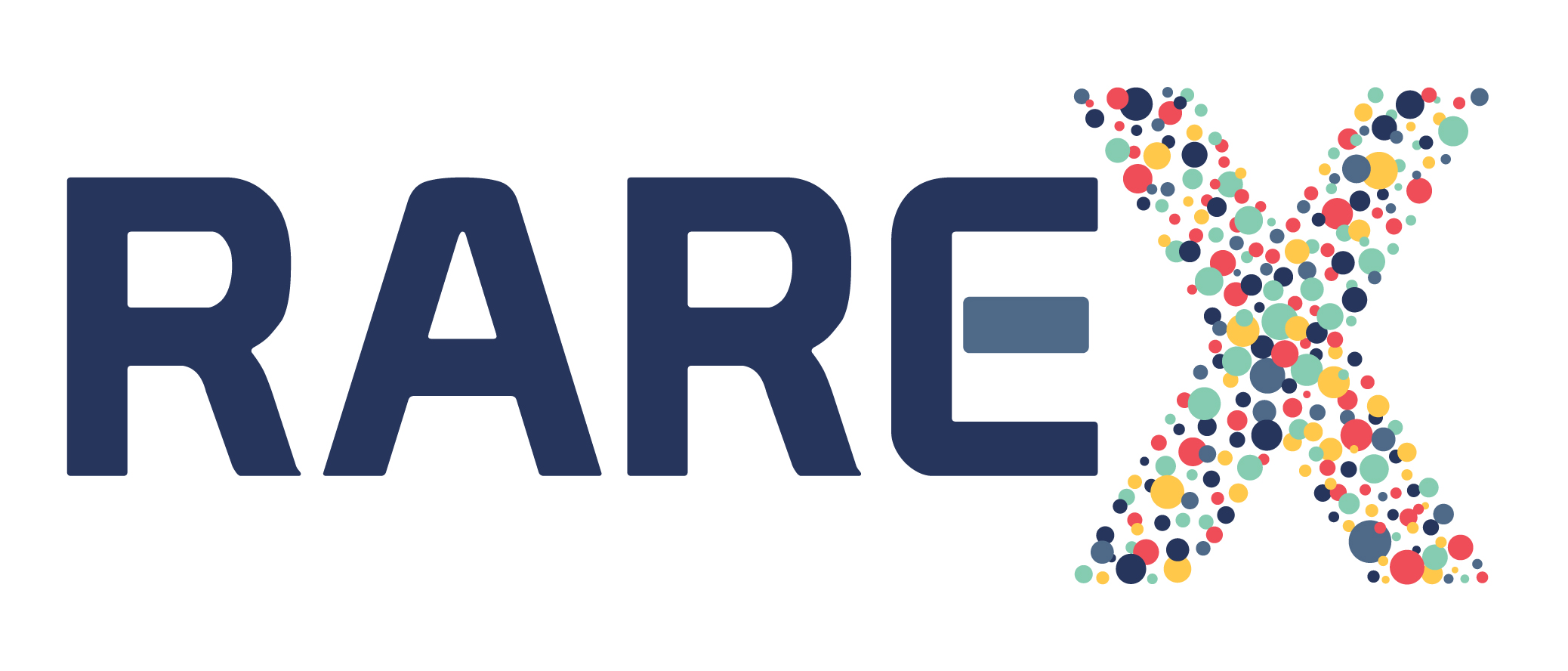 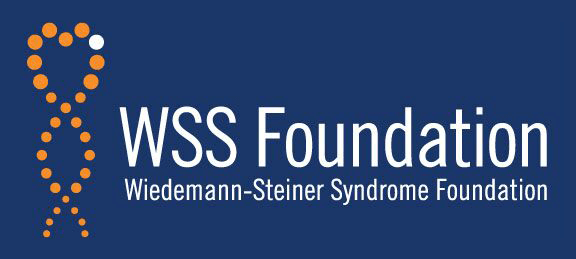 Total Complete: 62
Surveys still Needed: 28
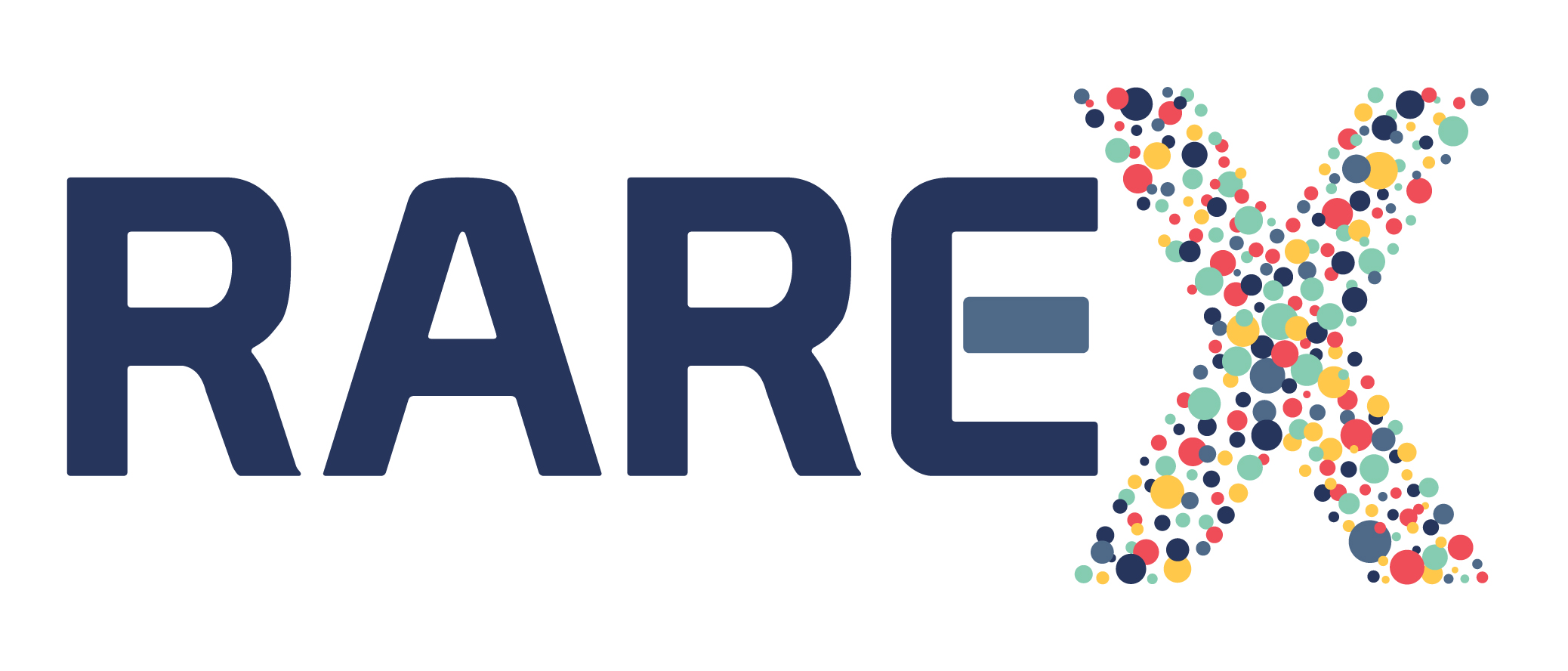 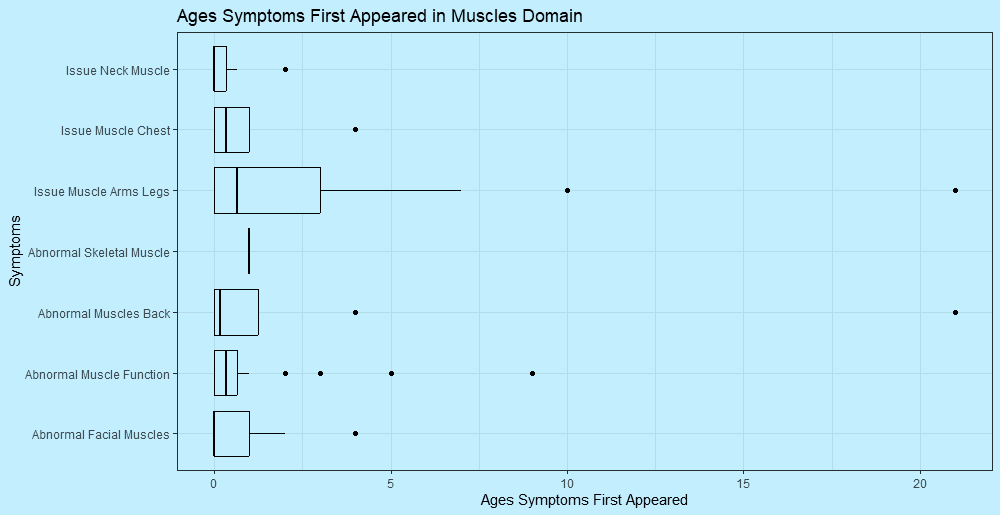 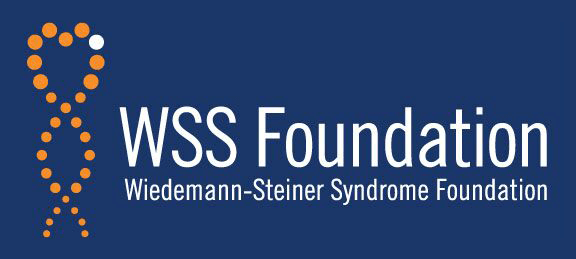 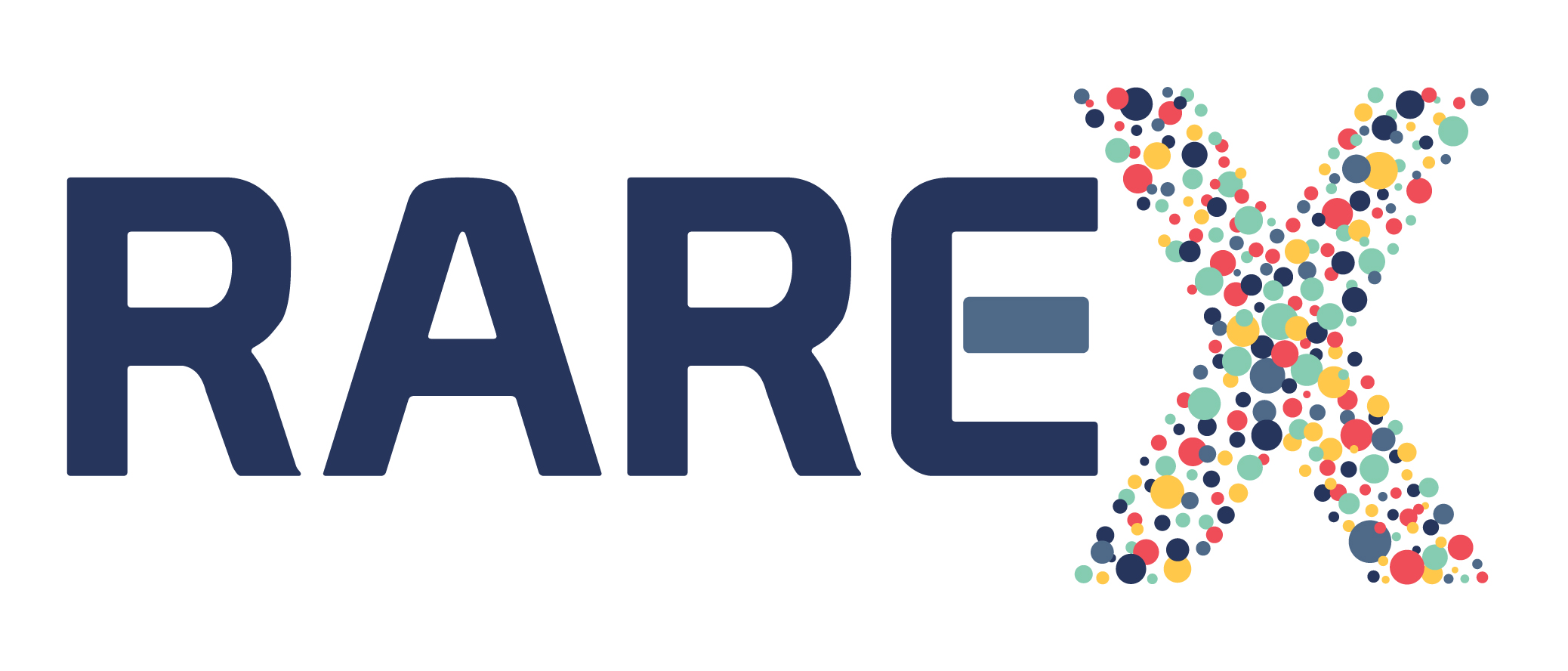 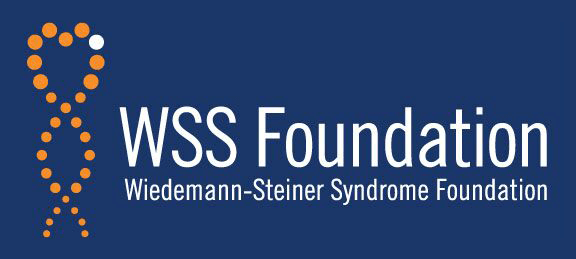 Total Complete: 48
Surveys still Needed: 20
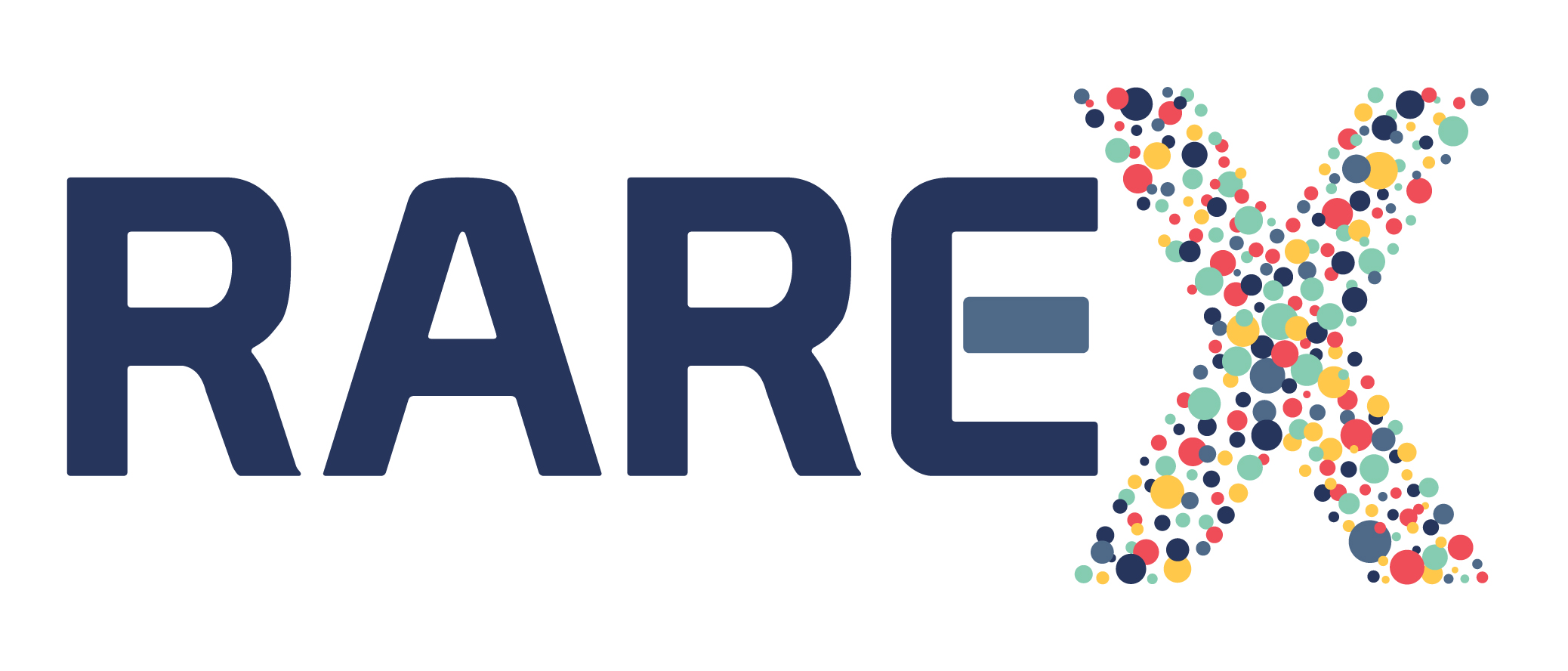 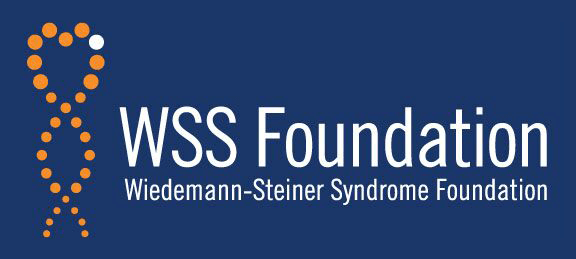 Total Complete: 44
Surveys still Needed: 23
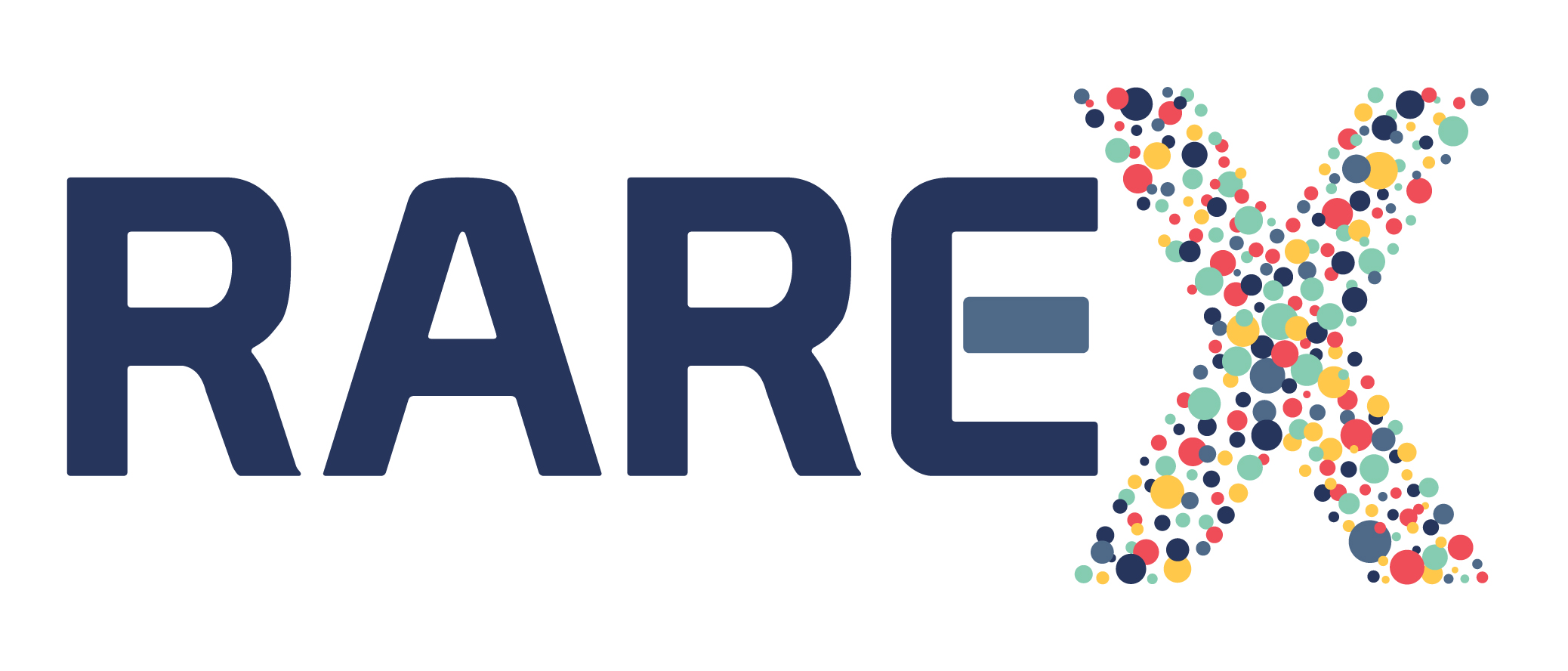 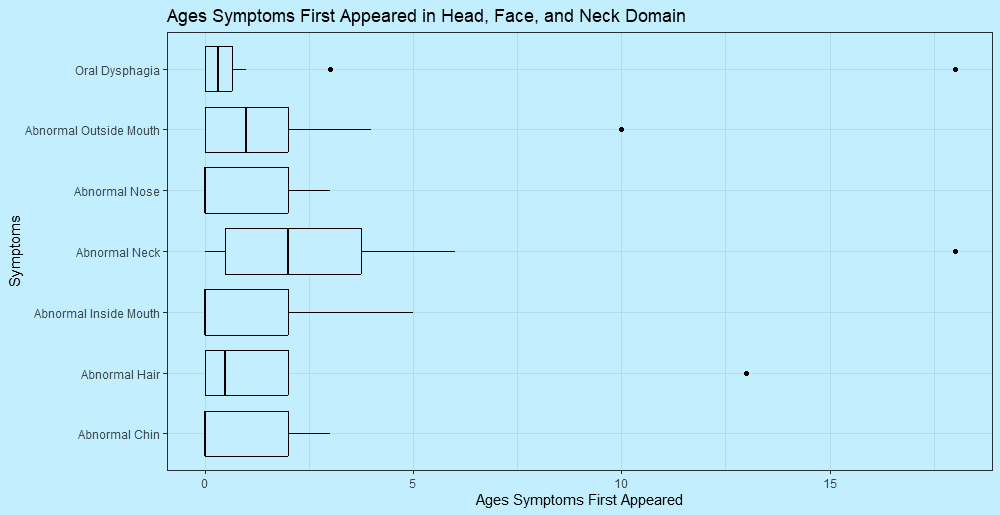 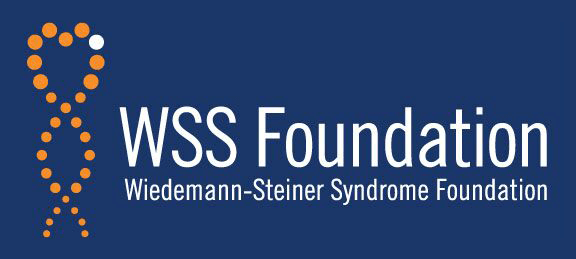 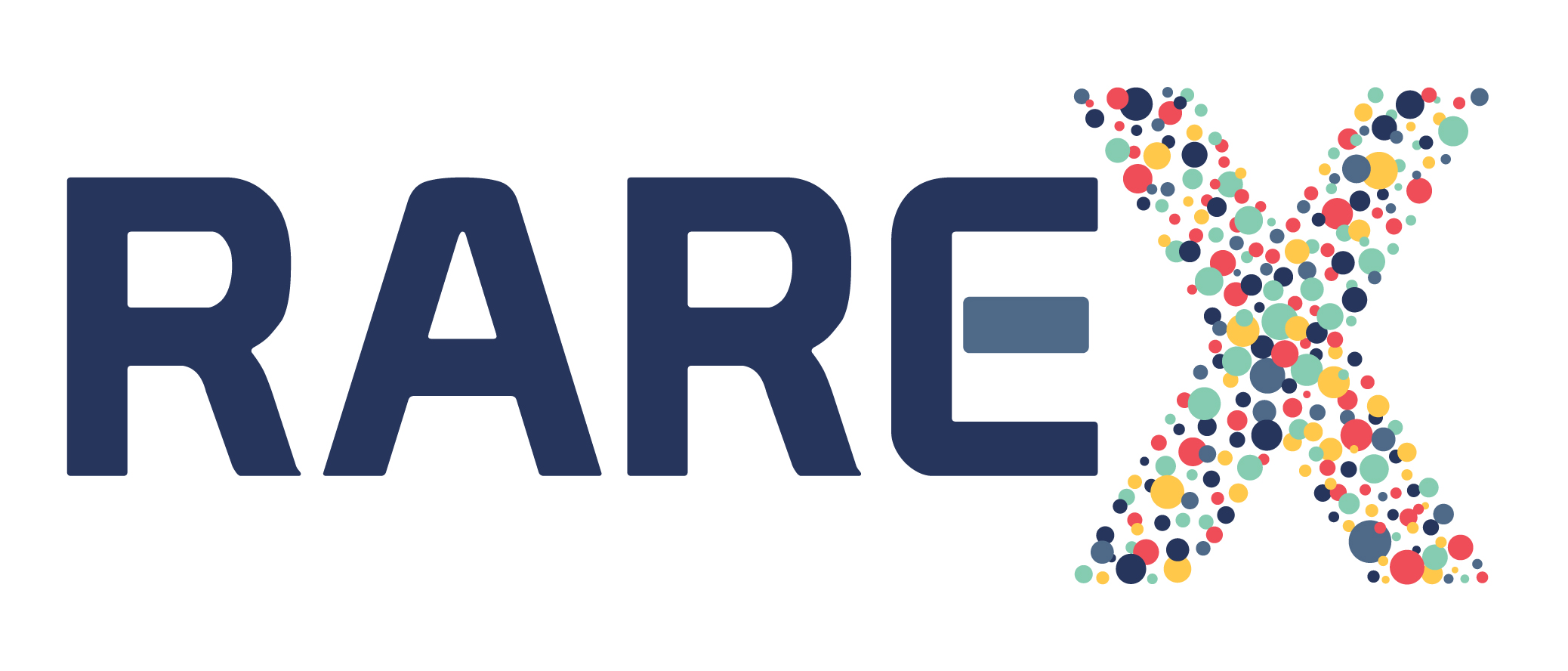 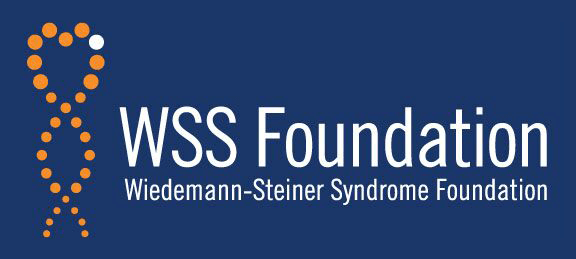 Total Complete: 49
Surveys still Needed: 10
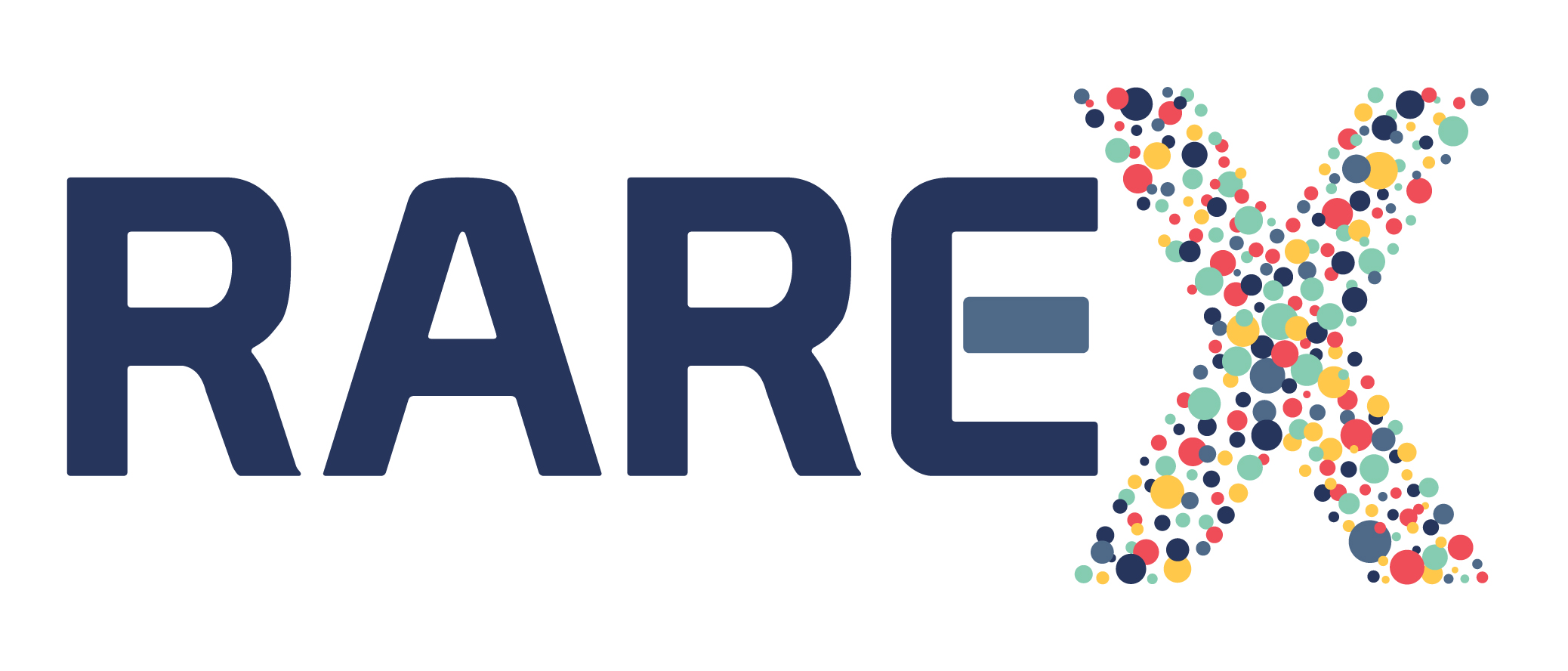 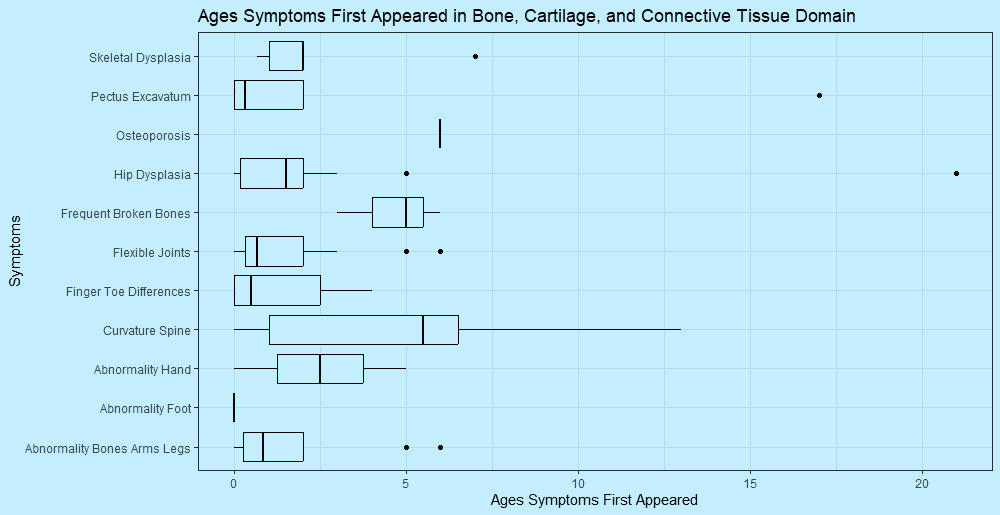 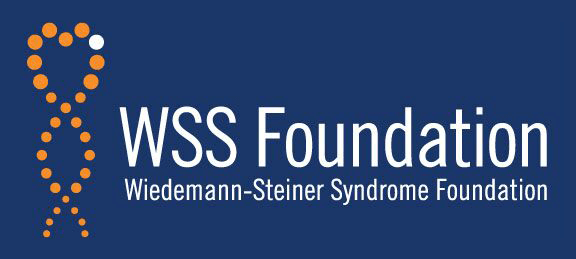 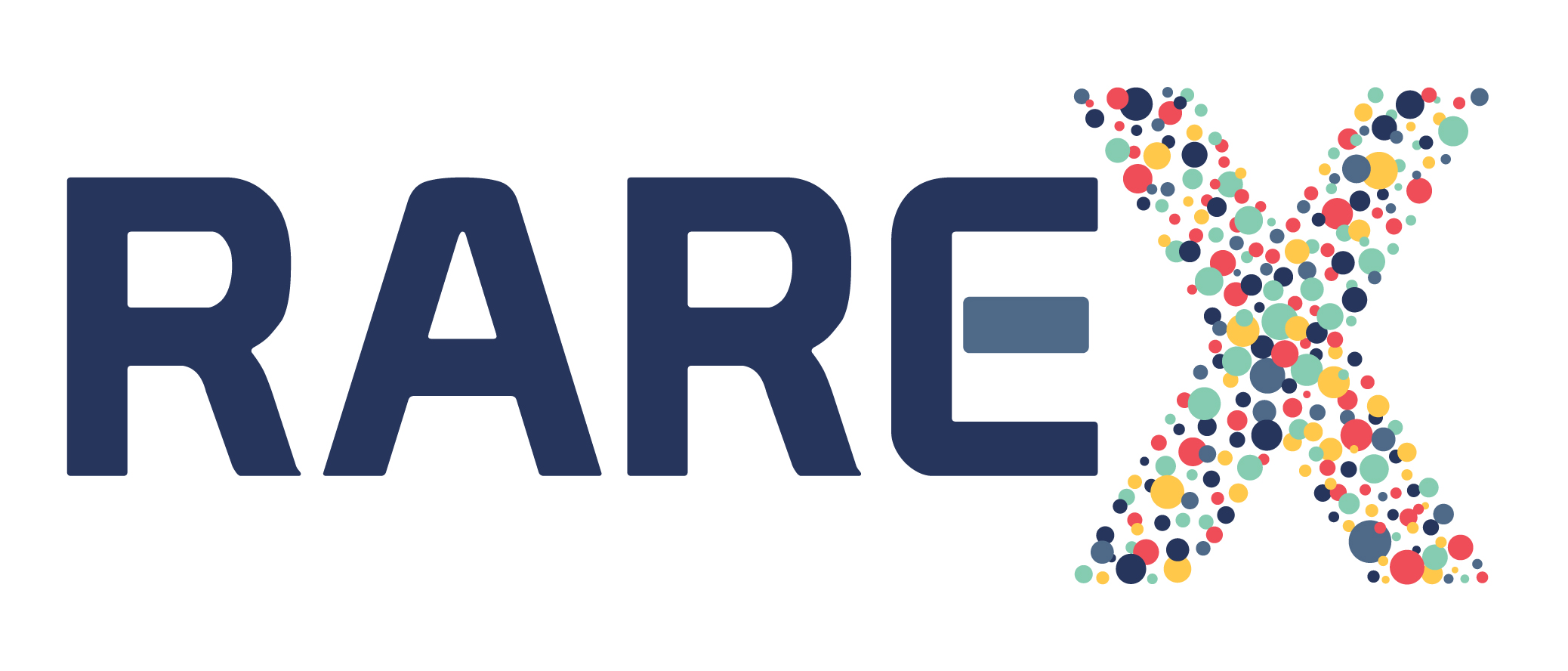 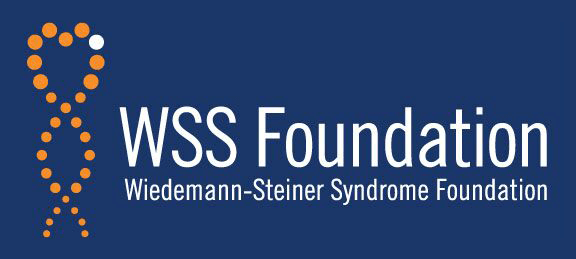 Total Complete: 35
Surveys still Needed: 16
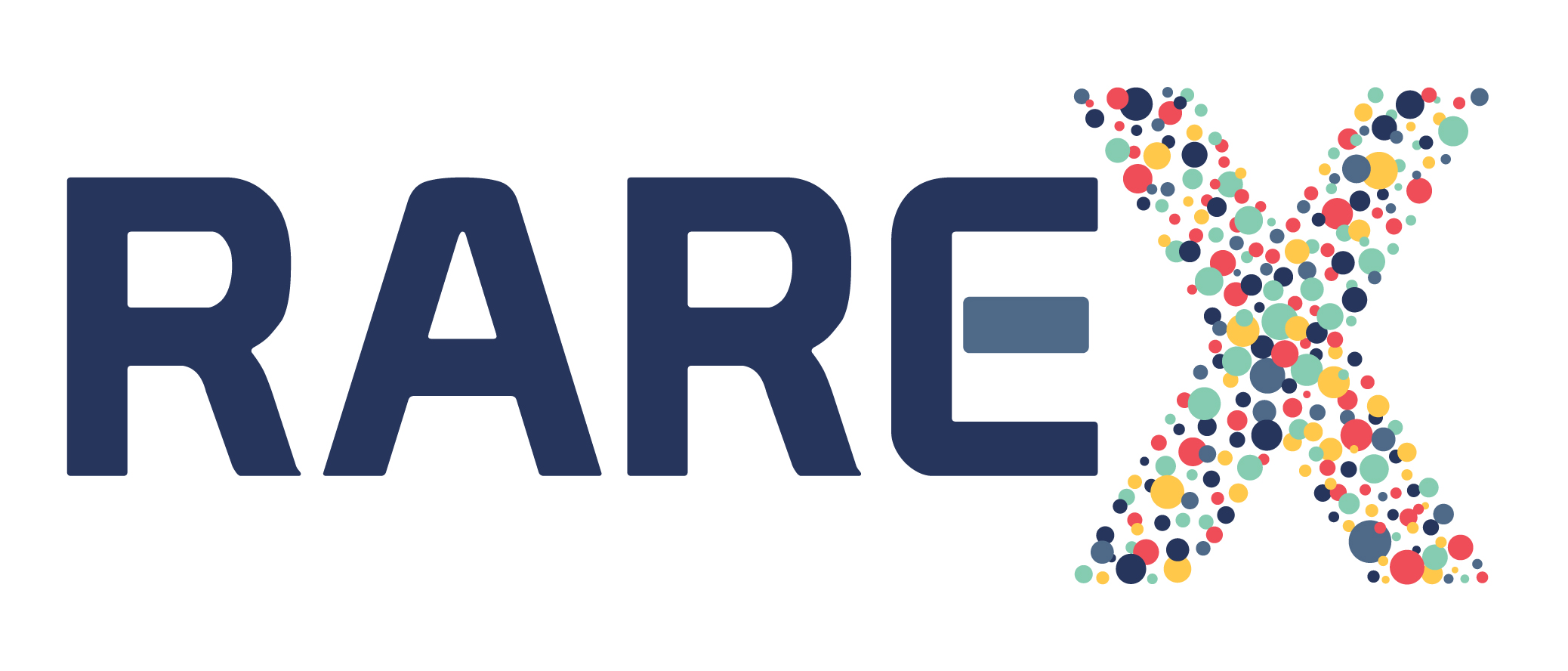 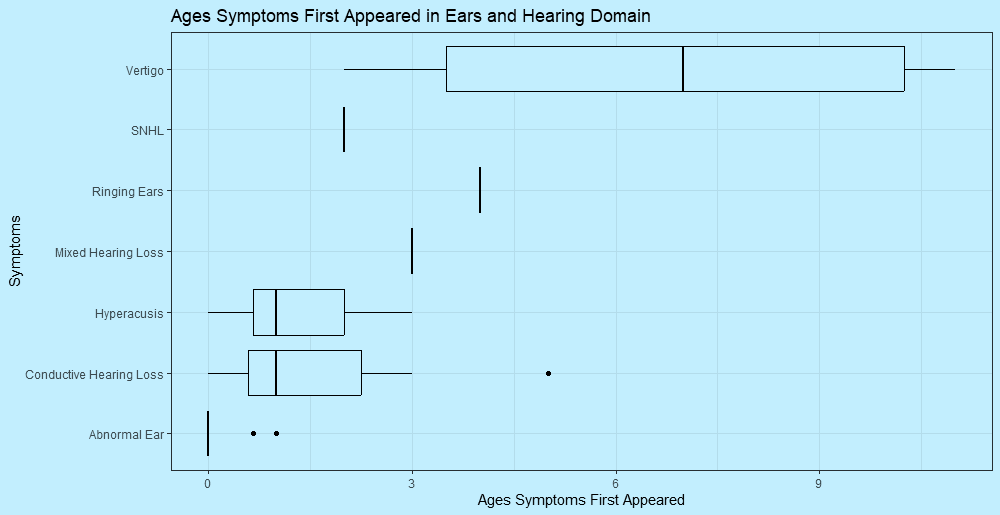 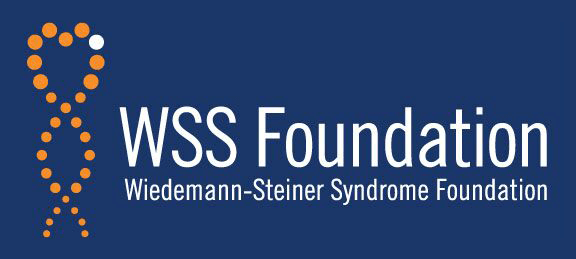 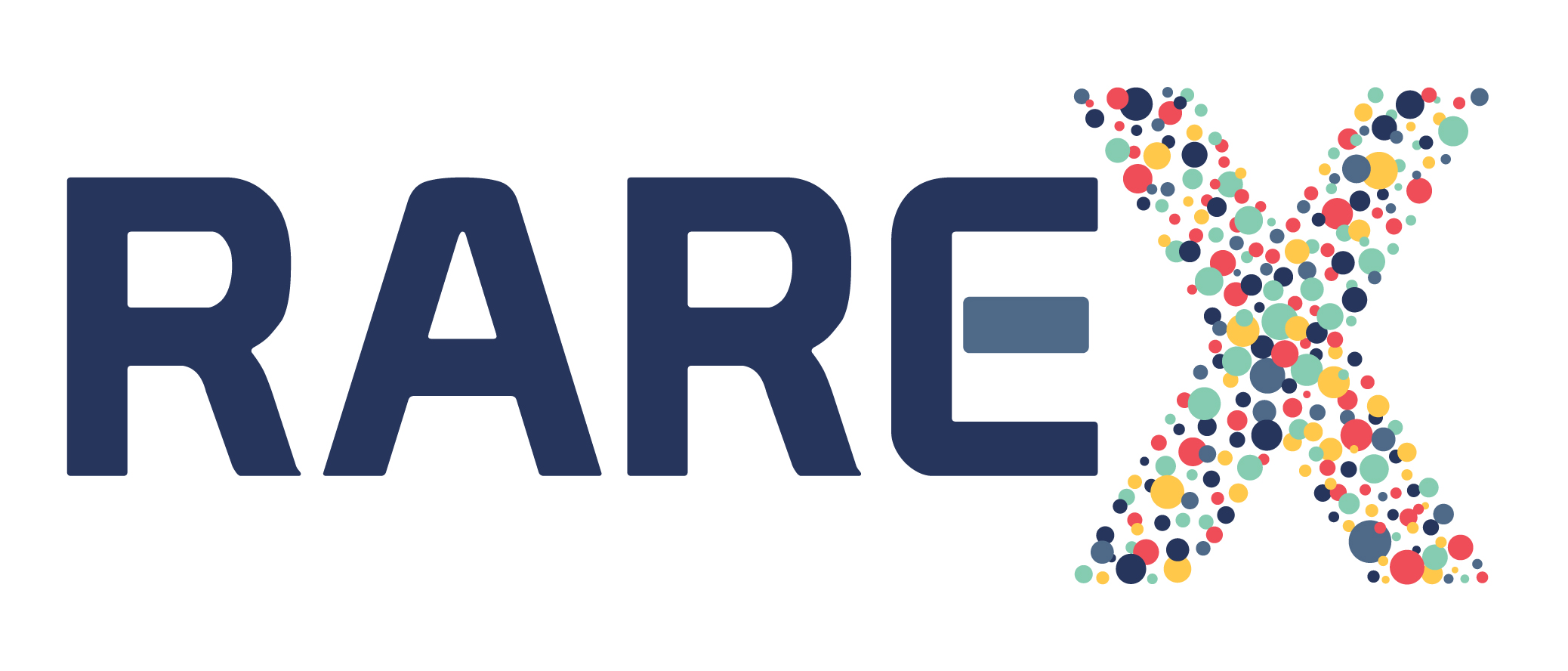 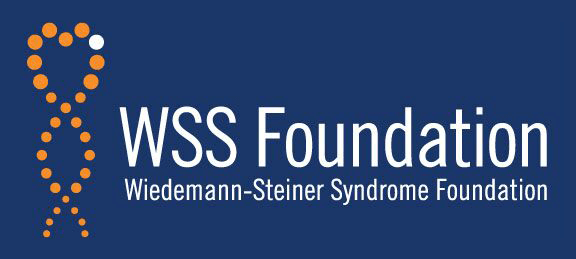 Total Complete: 41
Surveys still Needed: 11
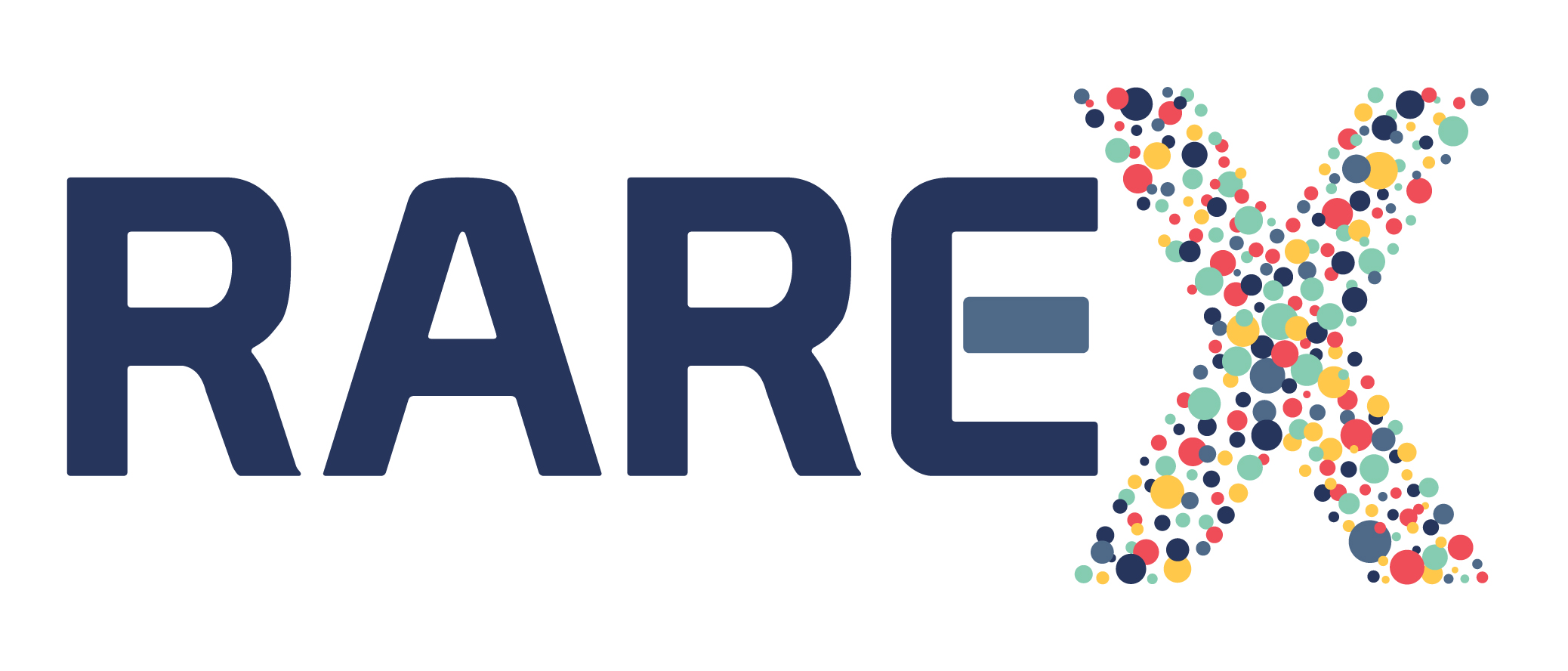 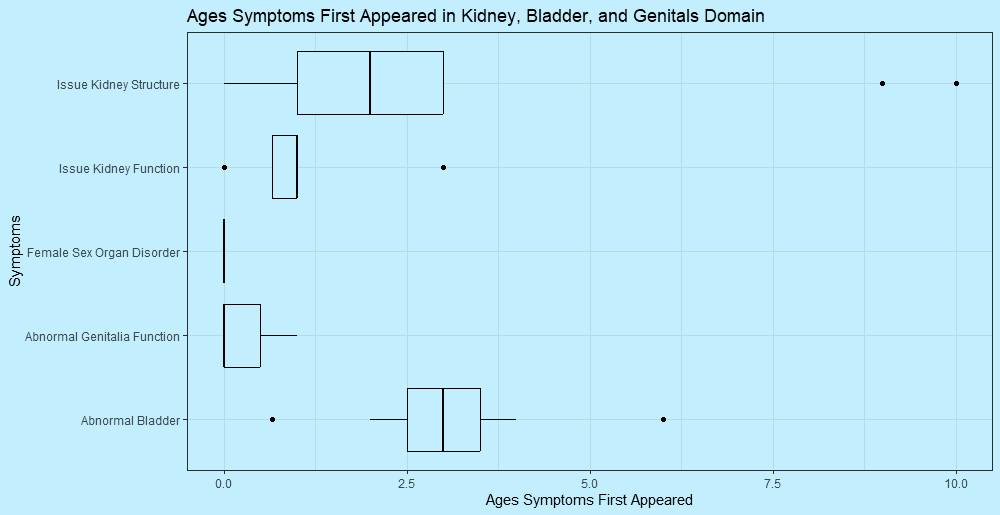 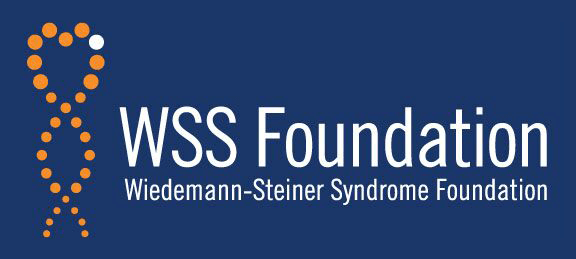 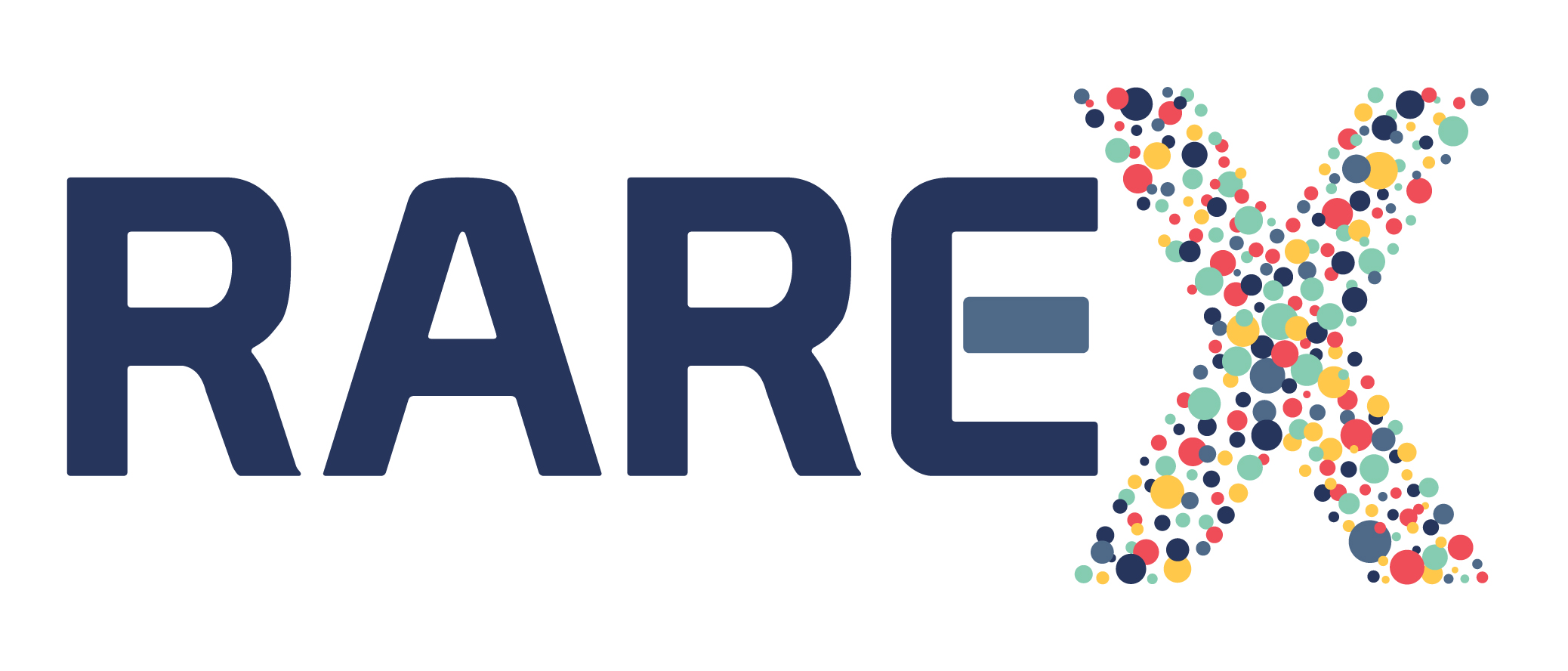 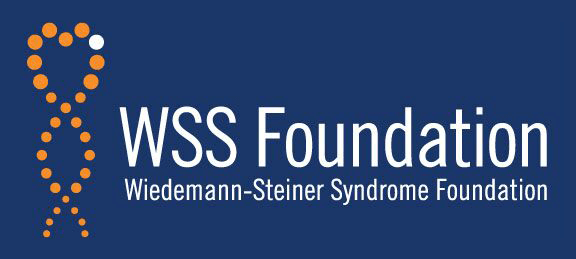 Total Complete: 34
Surveys still Needed: 15
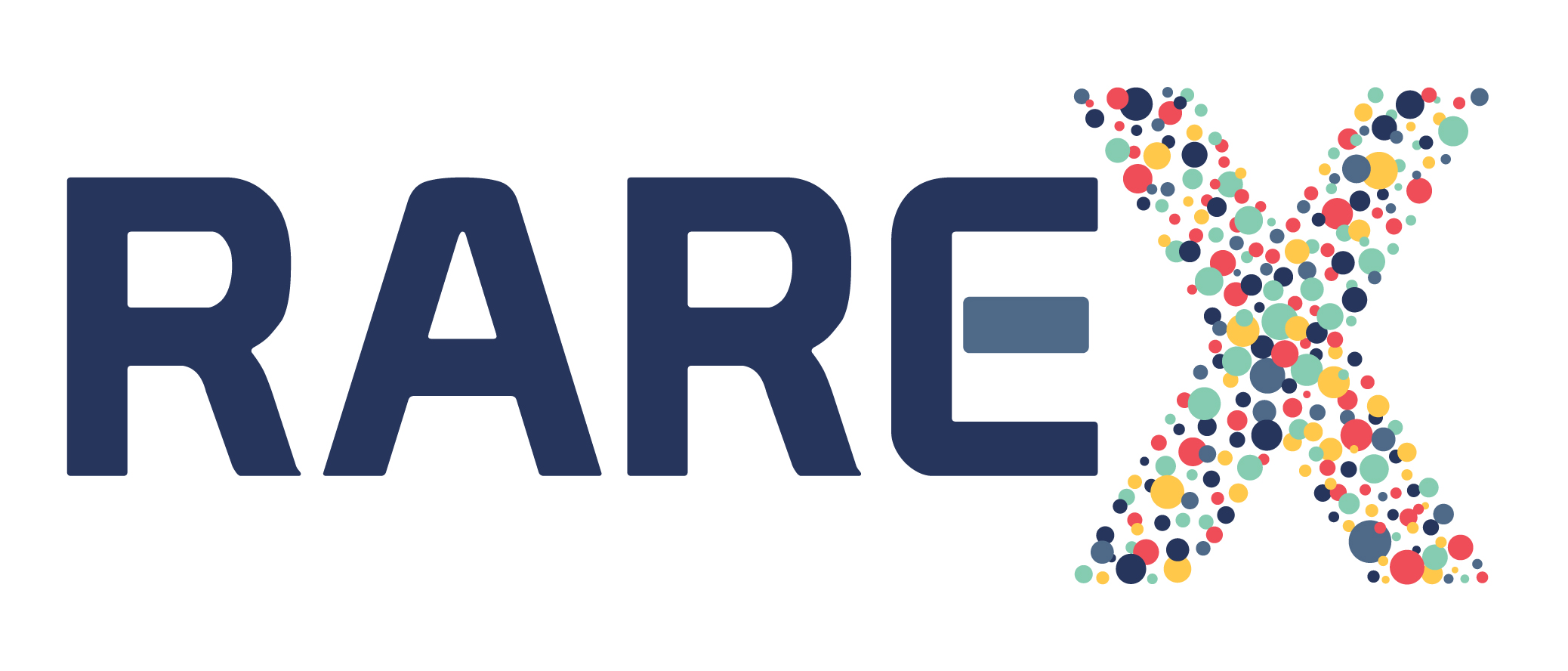 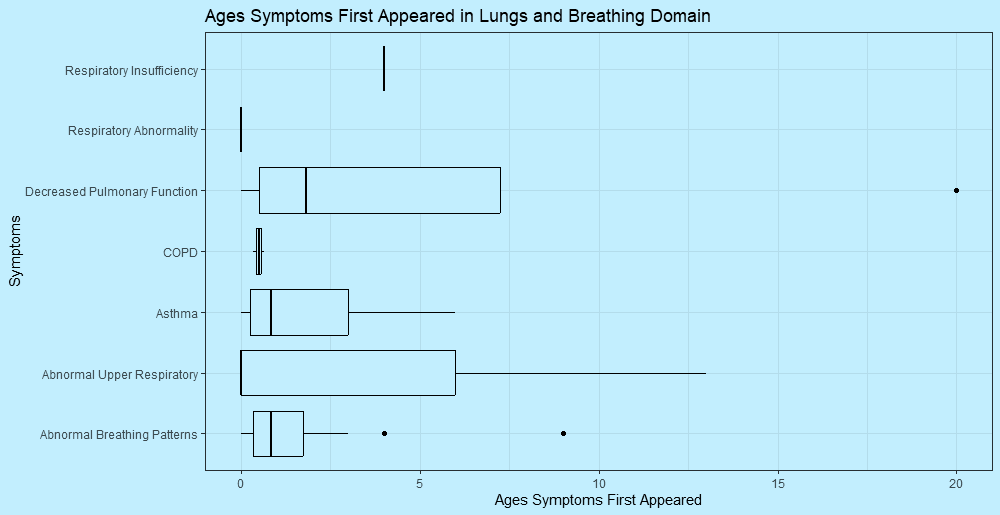 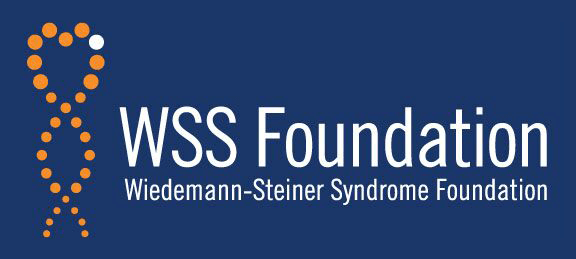 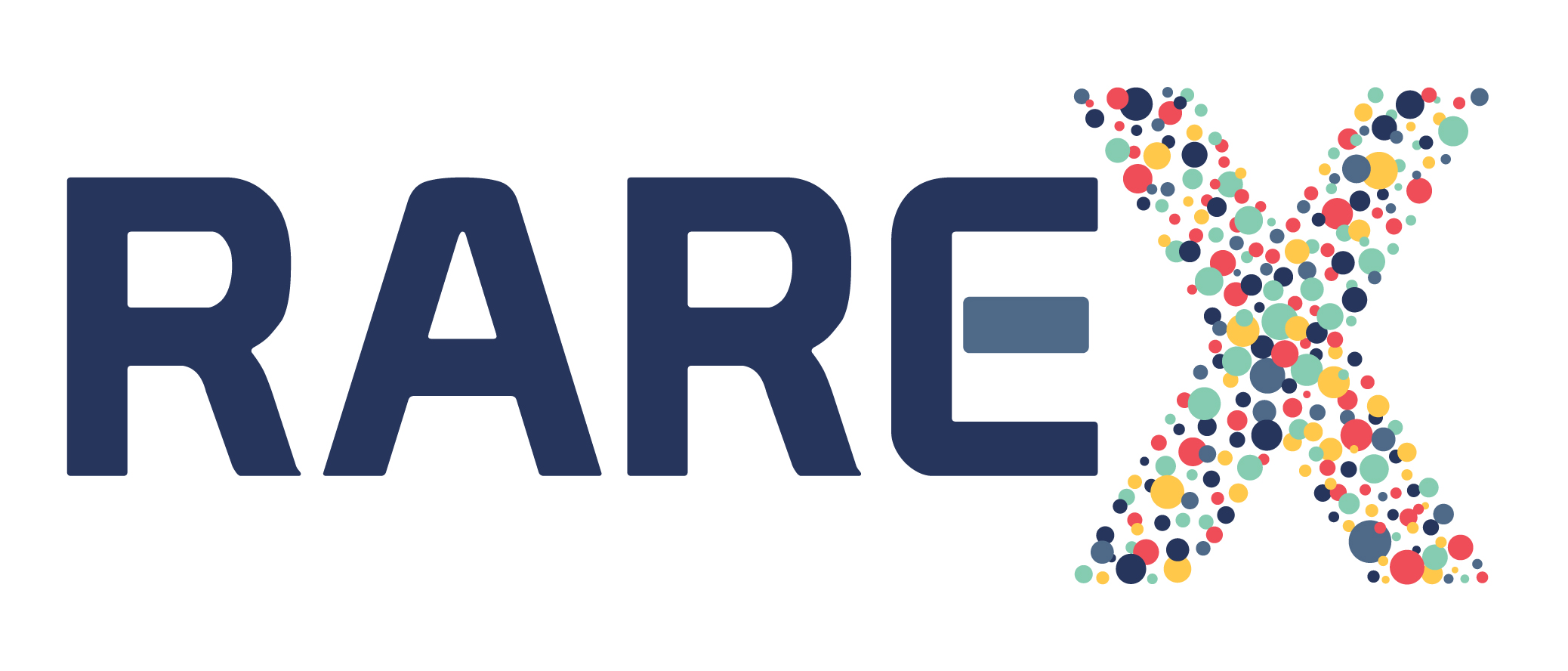 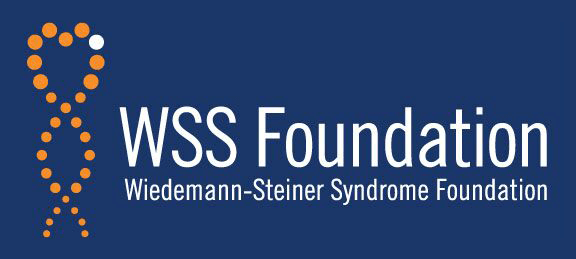 Total Complete: 32
Surveys still Needed: 16
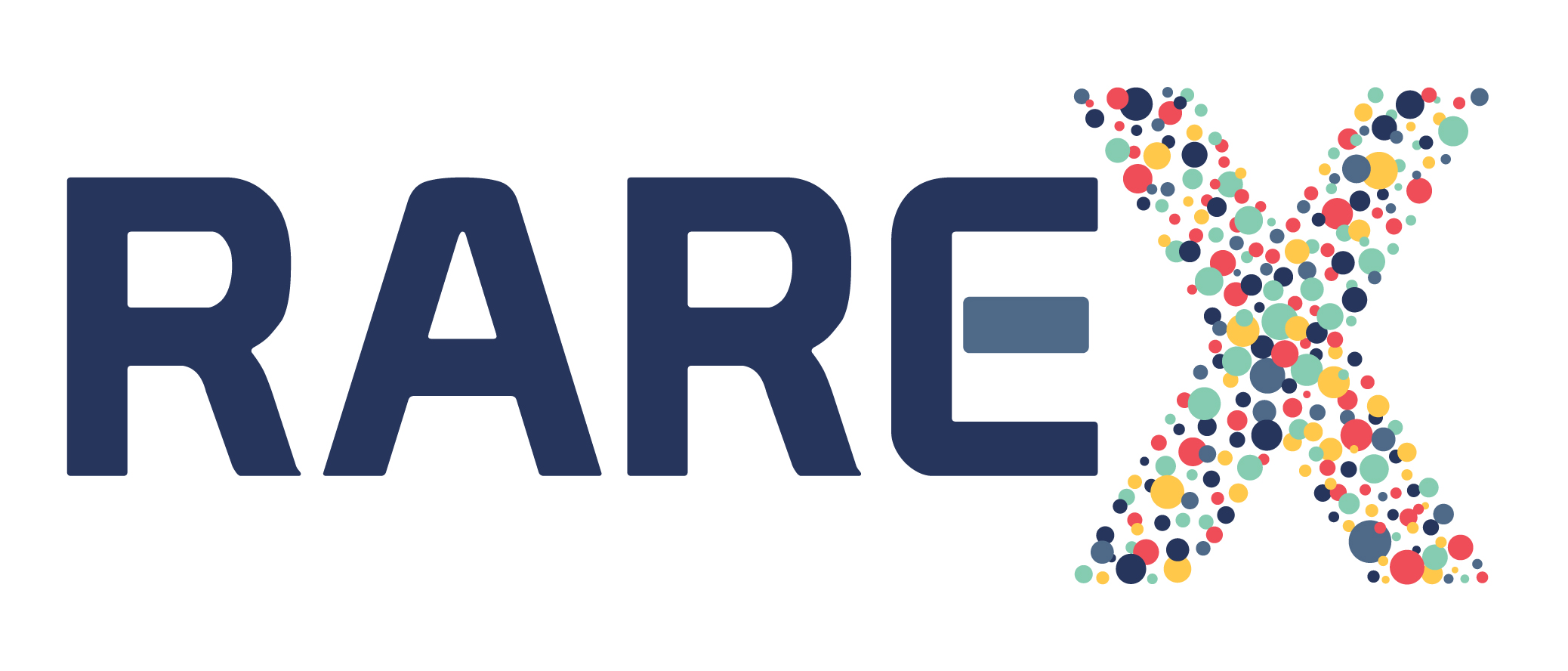 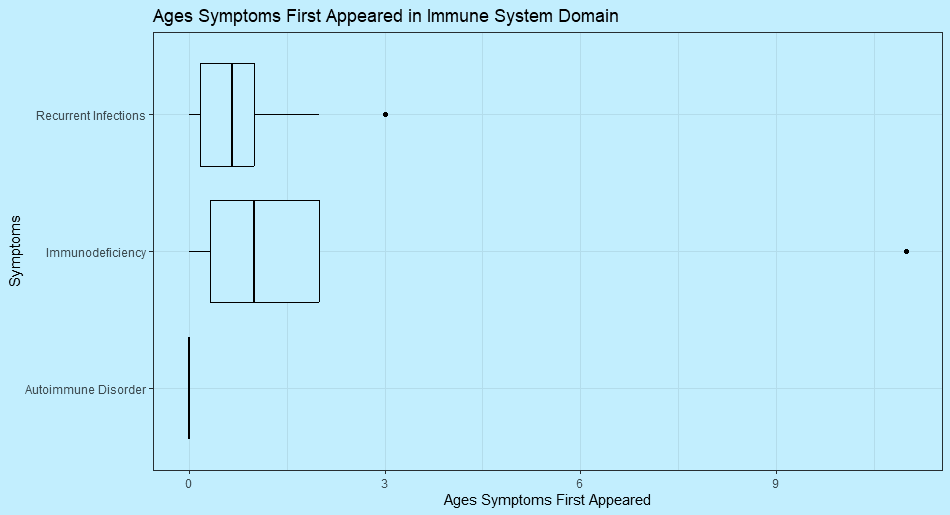 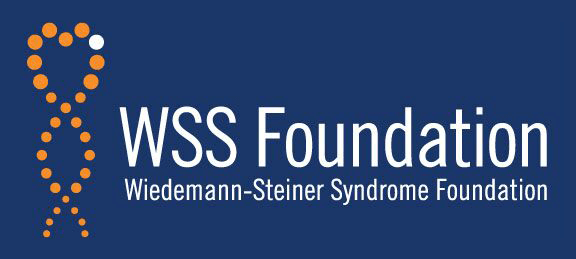 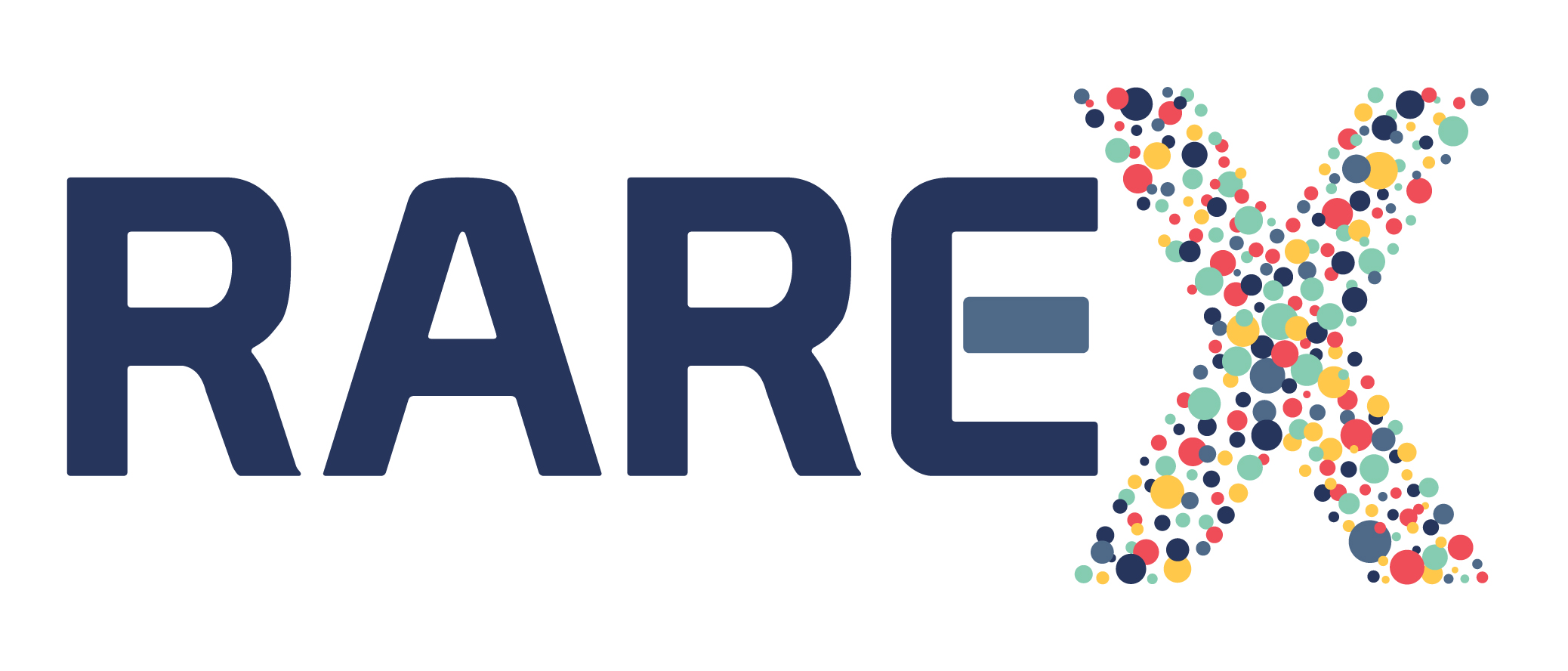 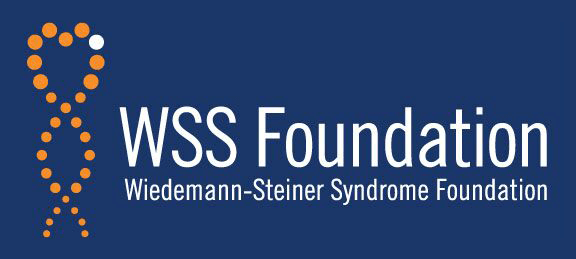 Total Complete: 35
Surveys still Needed: 18
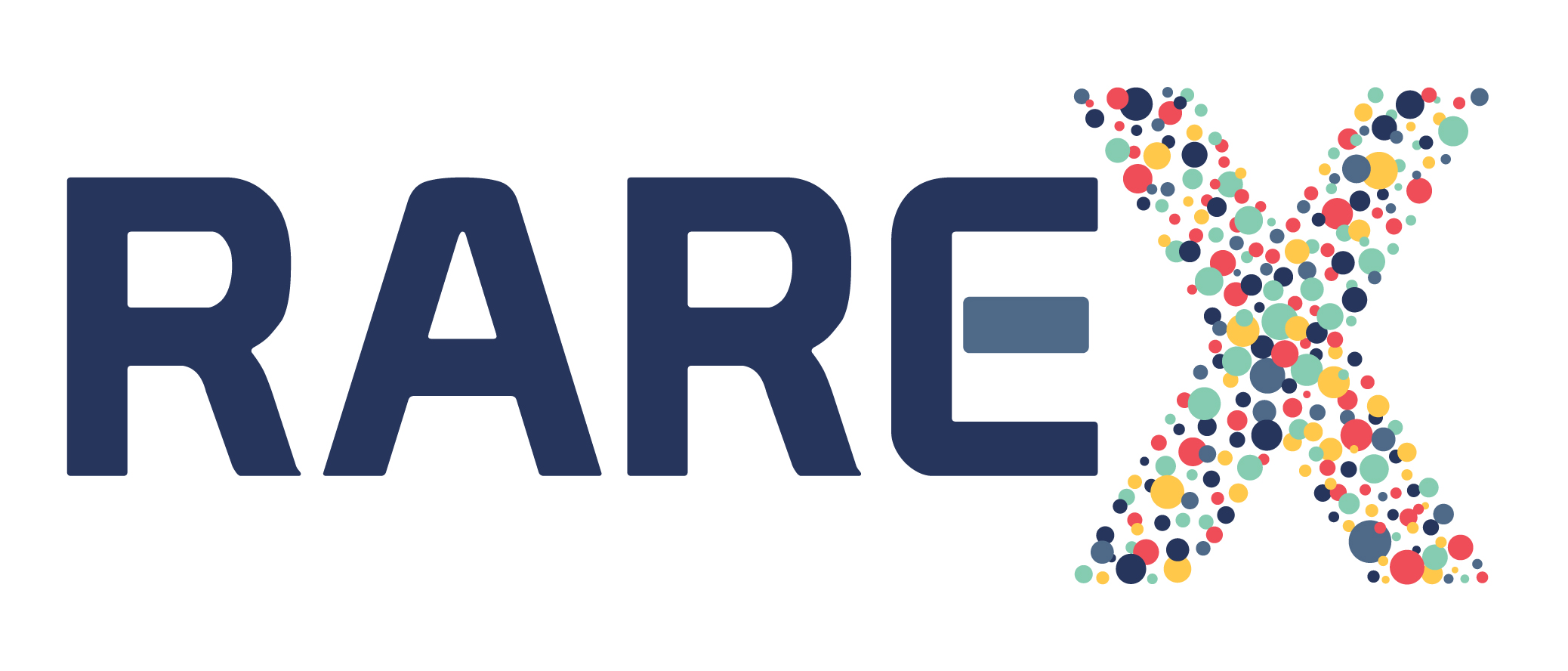 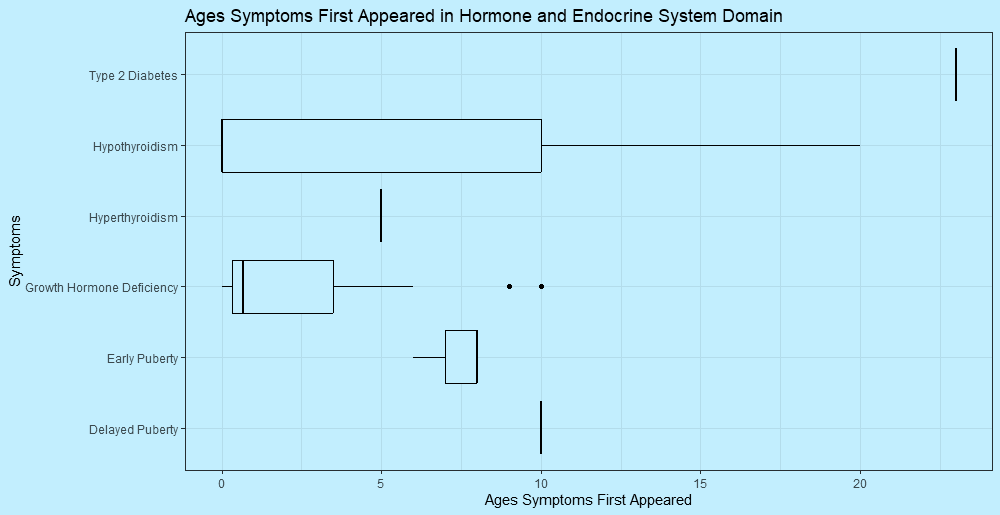 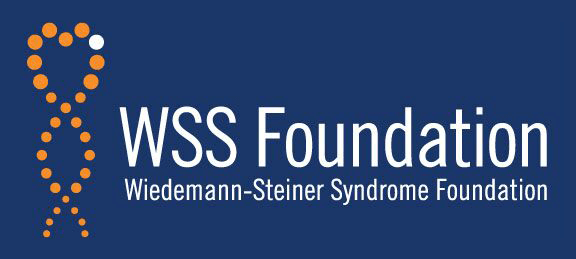 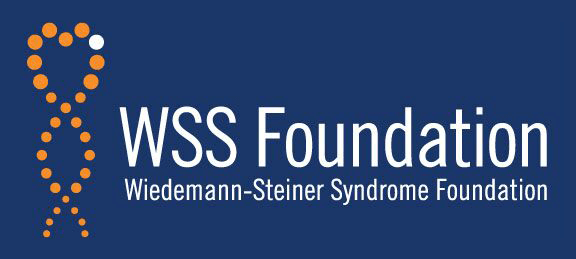 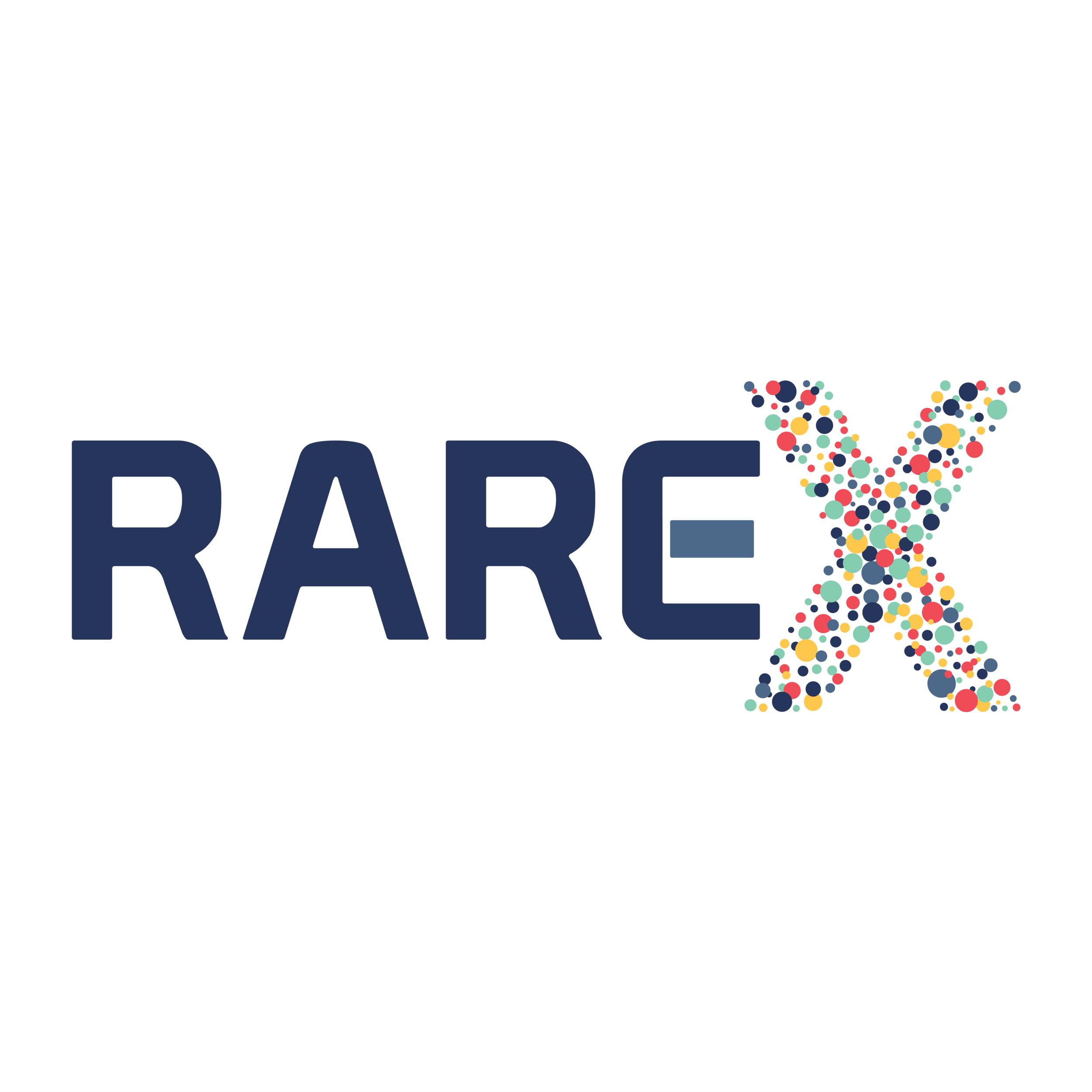 For more information: www.wssfoundation.org or info@wssfoundation.orgTo participate, enroll at: wss.rare-x.org